Agenda
Anti-aliasing
Practical Deferred MSAA
Temporal Antialiasing: SMAA 1TX

Camera Post-Processing
Depth of Field
Motion Blur

Sharing results from ongoing research
Results not used in a shipped game yet 
Antialiasing\deferred MSAA Review
The problem: Multiple passes + r/w from Multisampled RTs
DX 10.1 introduced SV_SampleIndex / SV_Coverage system value semantics. 
Allows to solve via multipass for pixel/sample frequency passes [Thibieroz11]
SV_SampleIndex
Forces pixel shader execution for each sub-sample and provides index of the sub-sample currently executed
Index can be used to fetch sub-sample from a Multisampled RT. E.g. FooMS.Load( UnnormScreenCoord, nSampleIndex)
SV_Coverage
Indicates to pixel shader which sub-samples covered during raster stage. 
Can modify also sub-sample coverage for custom coverage mask
DX 11.0 Compute Tiled based deferred shading/lighting MSAA is simpler
  Loop through MSAA tagged sub-samples
Deferred msaa\Heads up !
Simple theory, troublesome practice 
At least with complex deferred renderers
Non-MSAA friendly code accumulates fast.
Breaks regularly, as new techniques added without MSAA consideration
Even if still works.. Very often you’ll need to pinpoint and fix non-msaa friendly techniques, as these introduce visual artifacts. 
E.g. white/dark outlines, or no AA at all

Do it upfront. Retrofitting a renderer to support Deferred MSAA is some work 
And it is very finiky
Deferred MSAA\Custom Resolve & Per-Sample Mask
Post G-Buffer, perform a custom msaa resolve
Pre-resolves sample 0, for pixel frequency passes such as lighting/other MSAA dependent passes
In same pass create sub-sample mask (compare samples similarity, mark if mismatching)
Avoid default SV_COVERAGE, since it results in redundant processing on regions not requiring MSAA
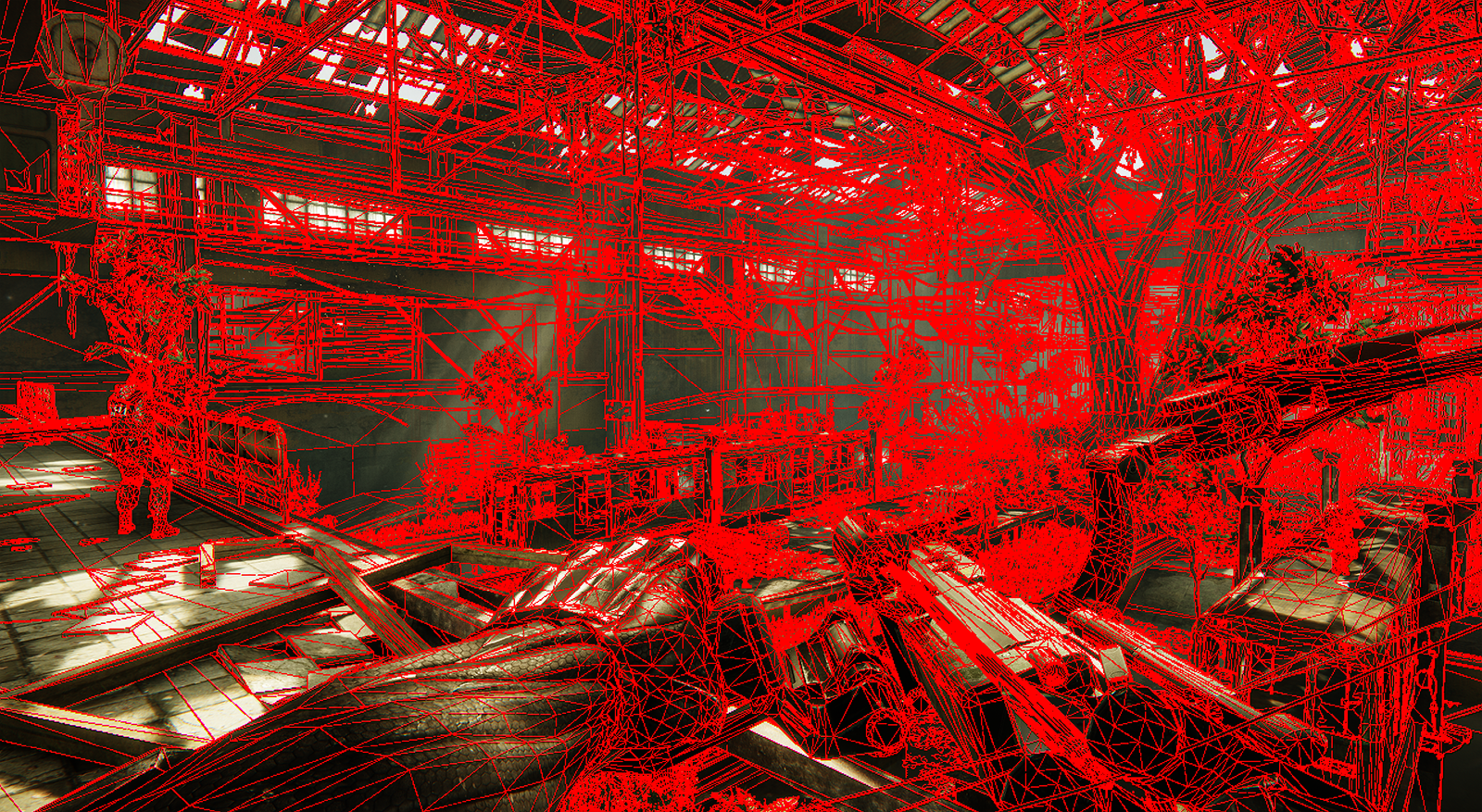 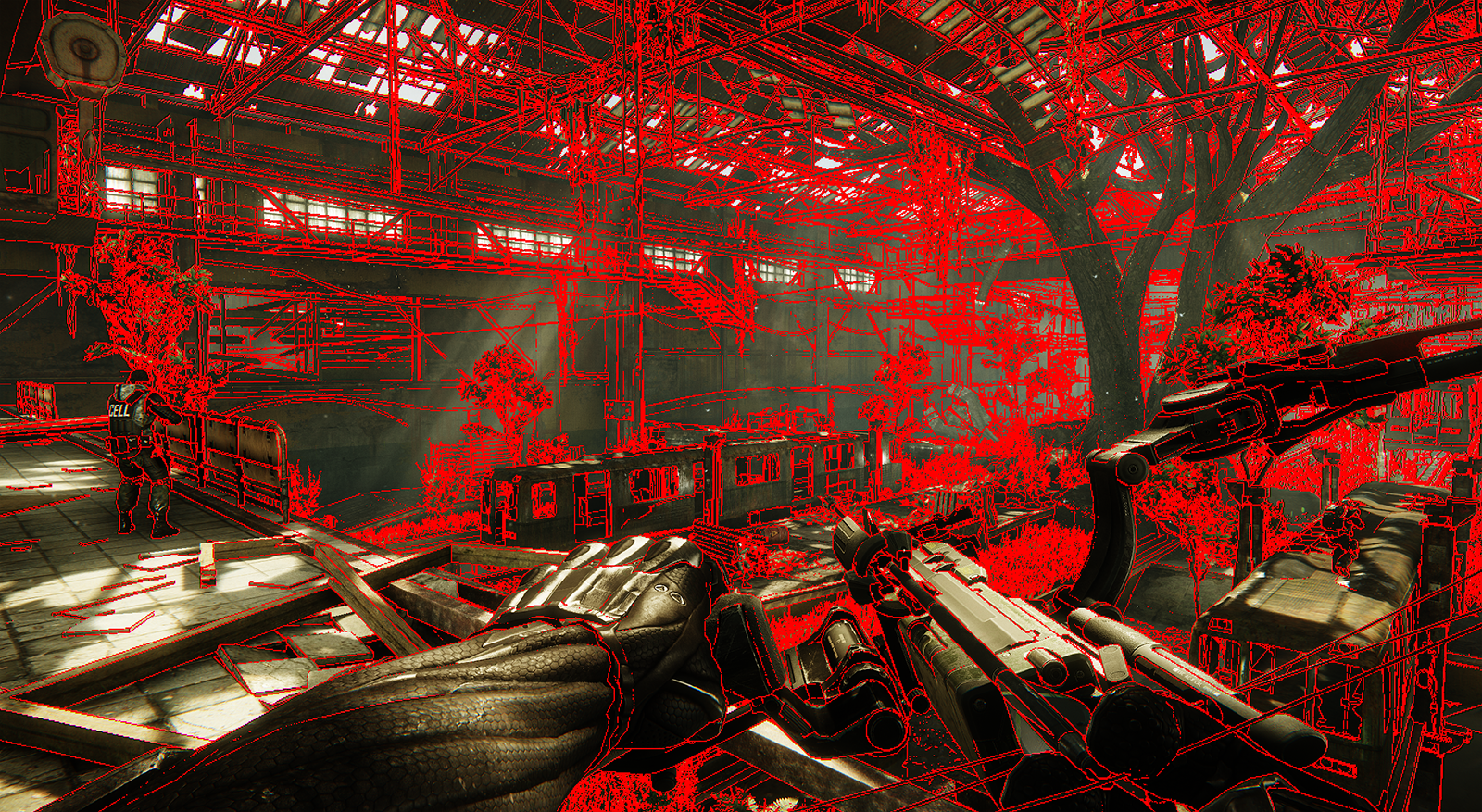 SV_Coverage
Custom Per-Sample Mask
Deferred MSAA\Stencil batching [Sousa13]
Batching per-sample stencil mask with regular stencil buffer usage
Reserve 1 bit from stencil buffer
Update with sub-sample mask 
Tag entire pixel-quad instead of just single pixel -> improves stencil culling efficiency
Make usage of stencil read/write bitmask to avoid per-sample bit override
StencilWriteMask = 0x7F
Restore whenever a stencil clear occurs

Not possible due to extreme stencil usage?
Use clip/discard
Extra overhead also from additional texture read for per-sample mask
Deferred msaa\Pixel and Sample Frequency passes
Pixel Frequency Passes
Set stencil read mask to reserved bits for per-pixel regions (~0x80)
Bind pre-resolved (non-multisampled) targets SRVs
Render pass as usual


Sample Frequency Passes
Set stencil read mask to reserved bit for per-sample regions (0x80)
Bind multisampled targets SRVs
Index current sub-sample via SV_SAMPLEINDEX
Render pass as usual
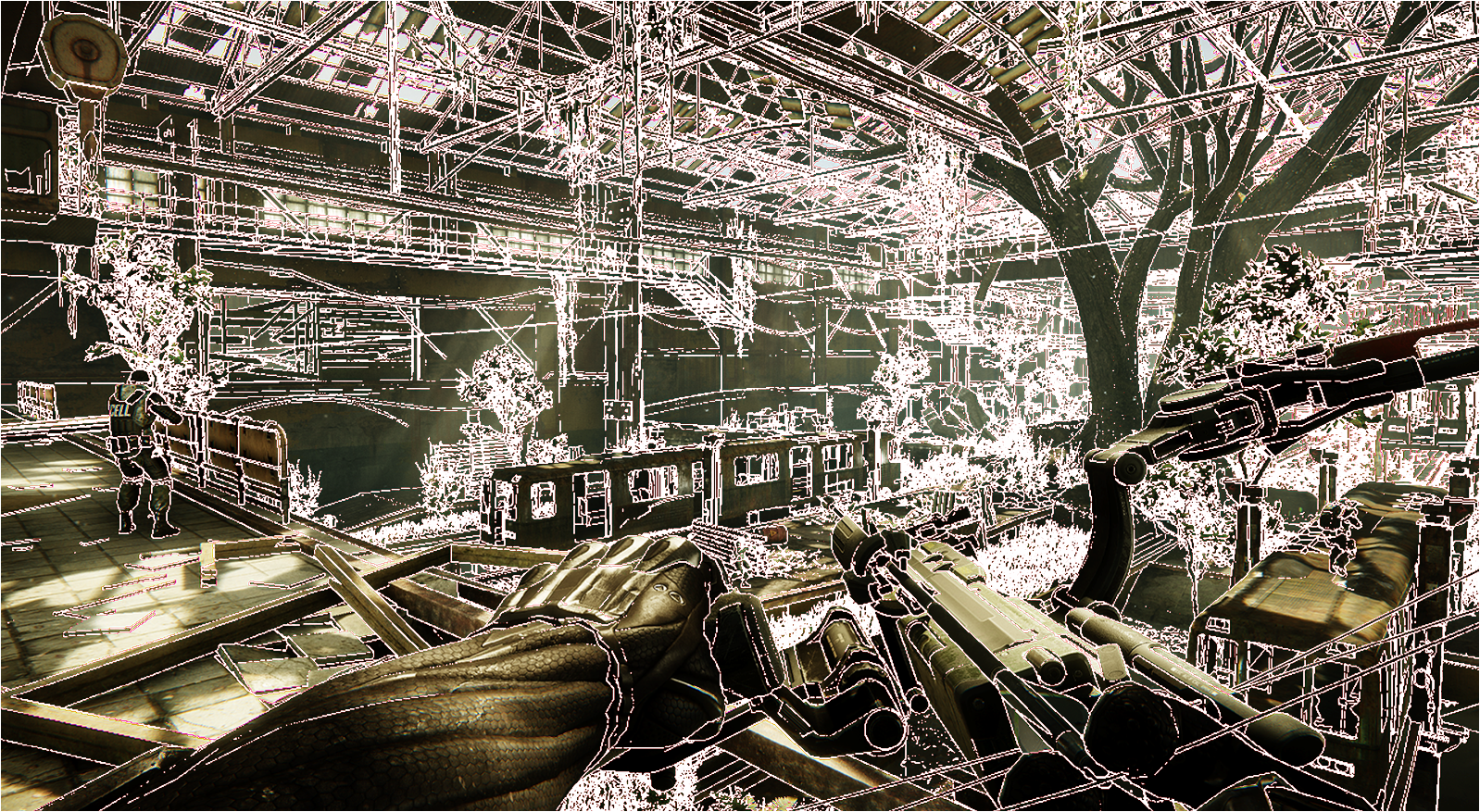 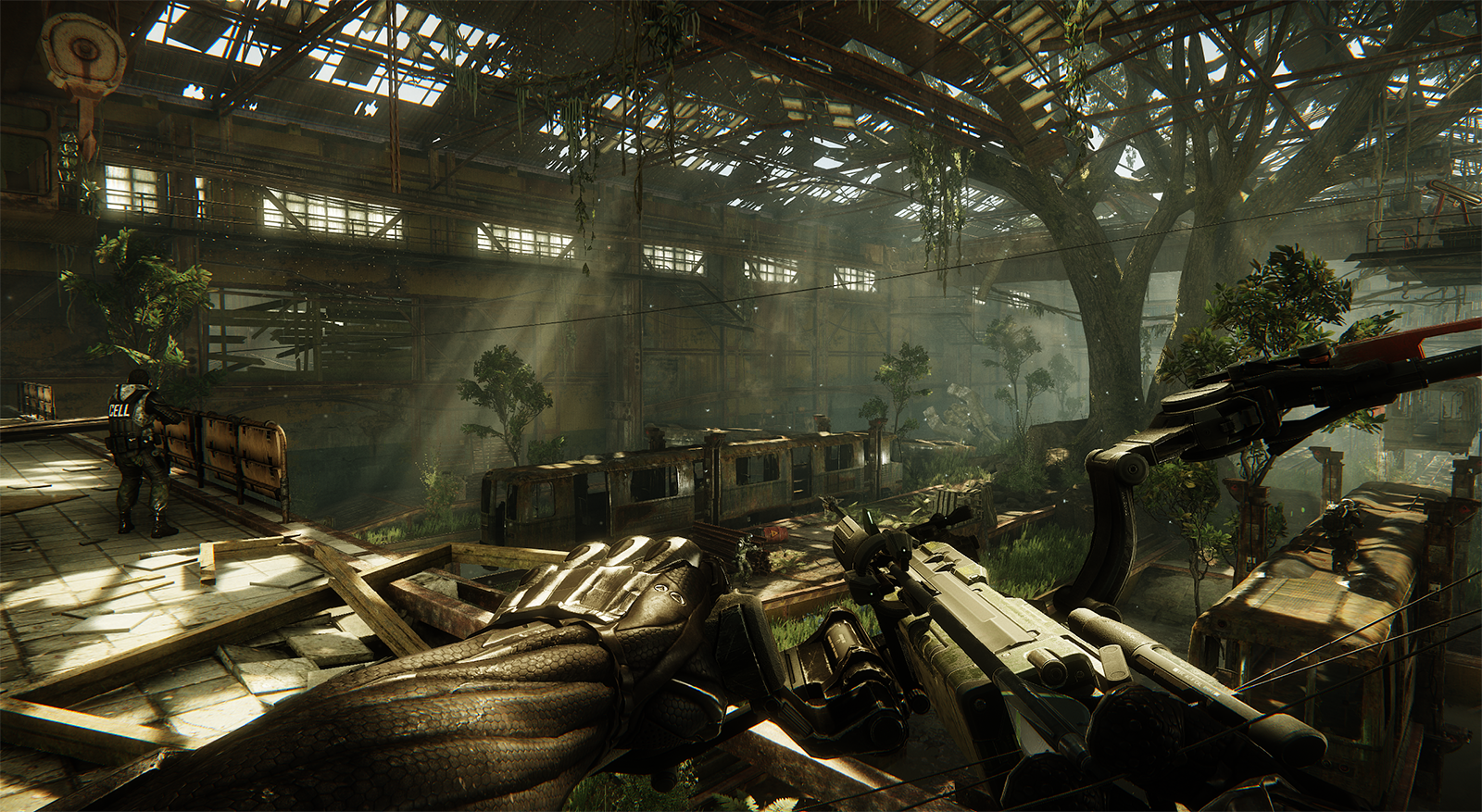 Deferred msaa\Alpha test SSAA
Alpha testing requires ad hoc solution
Default SV_Coverage only applies to triangle edges
Create your own sub-sample coverage mask
E.g. check if current sub-sample uses AT or not and set bit
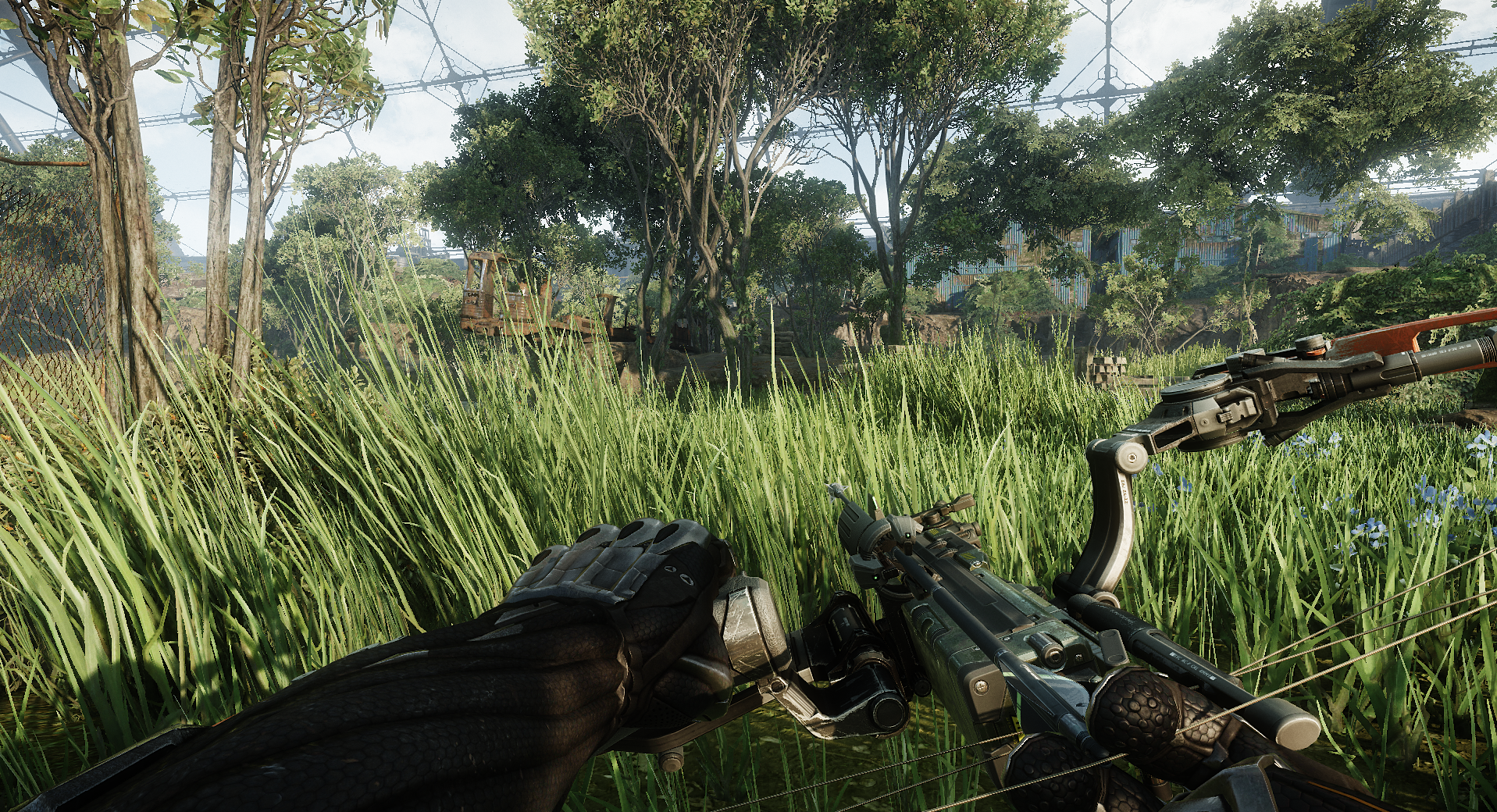 Alpha Test SSAA Disabled
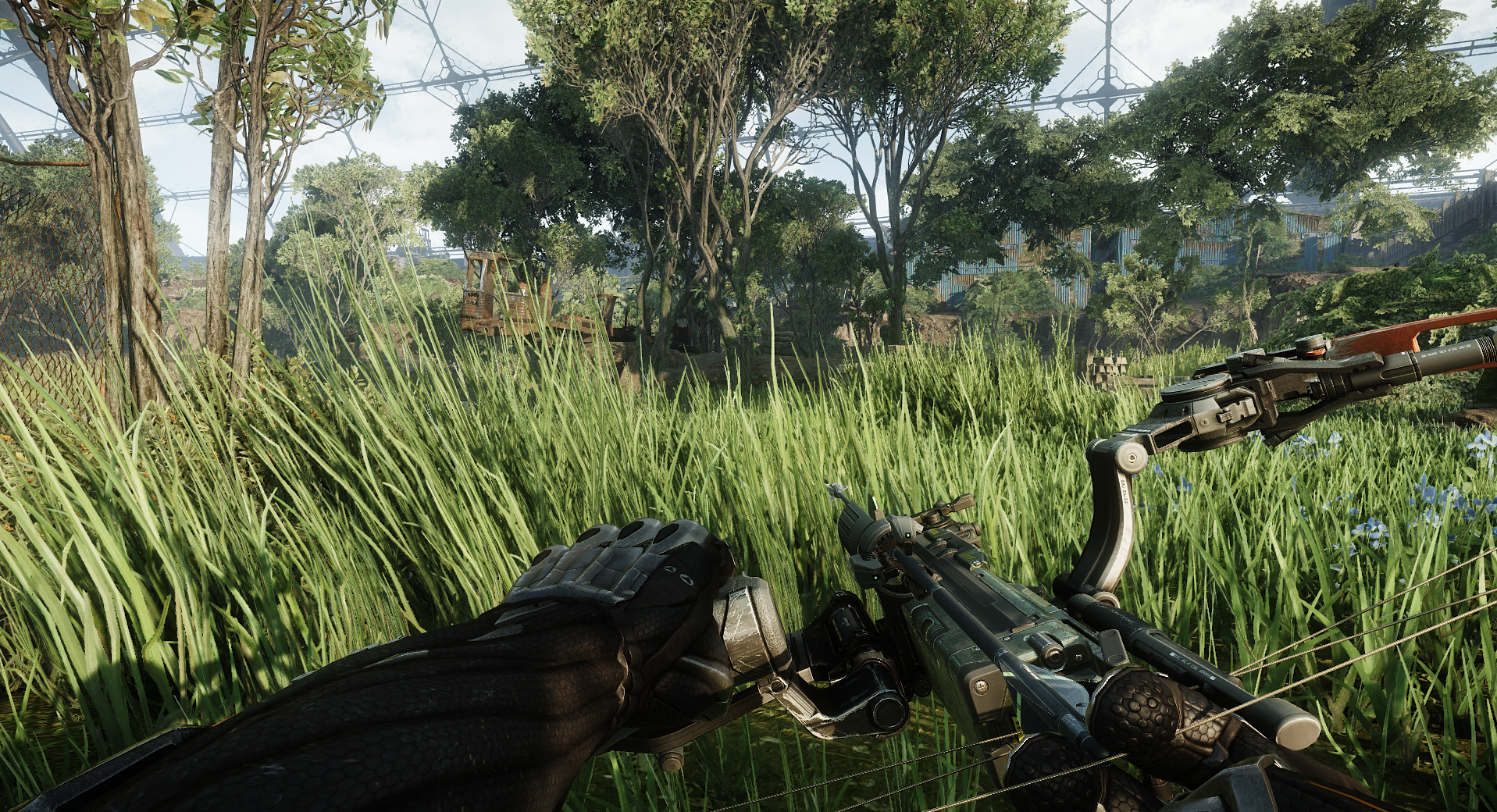 Alpha Test SSAA Enabled
[Speaker Notes: (Tip from Thibieroz) EvaluateAttributeAtSample vs DDX/DDY – DDX/Y are TEX intructions, using EvaluateAttribute will likely perform better]
Deferred msaa\Performance shortcuts
Deferred cascades sun shadow maps
Render shadows as usual at pixel frequency
Bilateral upscale during deferred shading composite pass
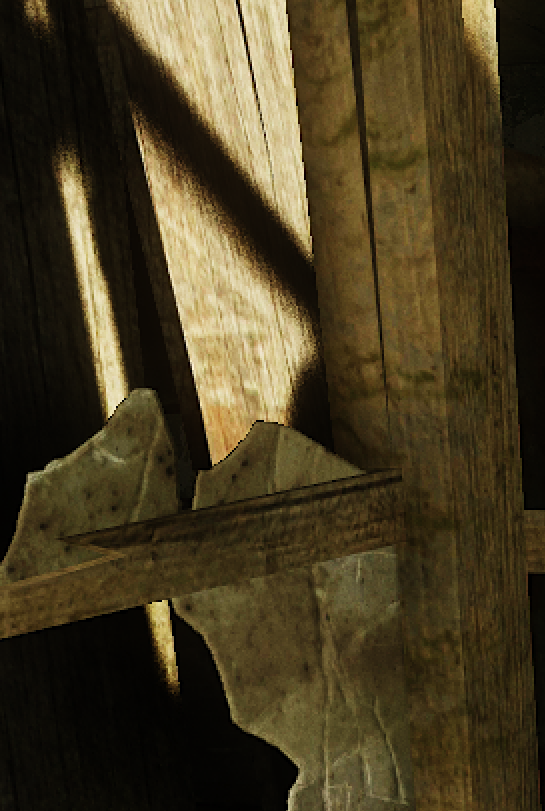 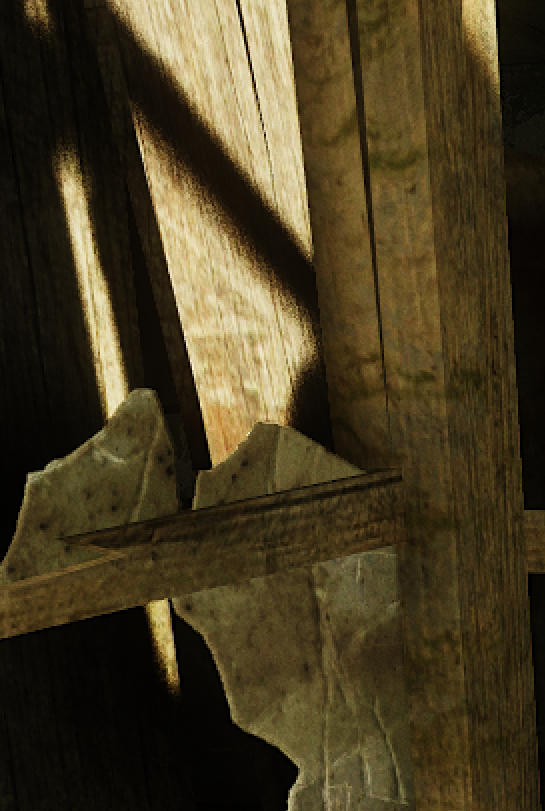 [Speaker Notes: Doing it “by the book” gets expensive quickly]
Deferred msaa\Performance shortcuts (2)
Non-opaque techniques accessing depth (e.g. Soft-Particles)
Recommendation to tackle via per-sample frequency is fairly slow on real world scenarios
Using Max Depth works ok for most cases and N-times faster
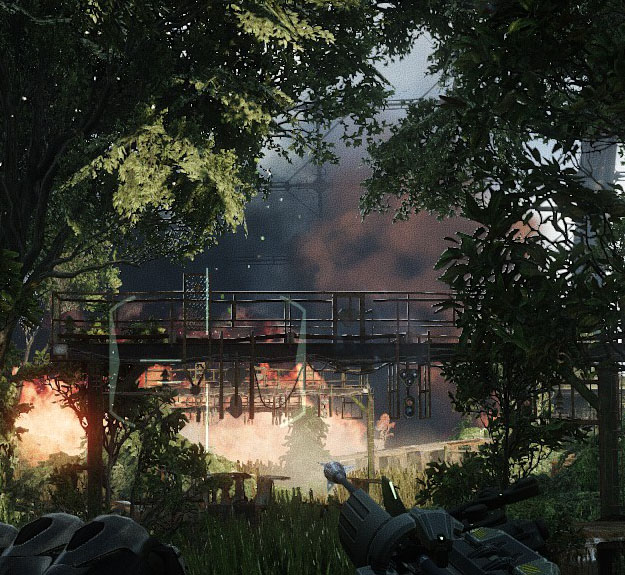 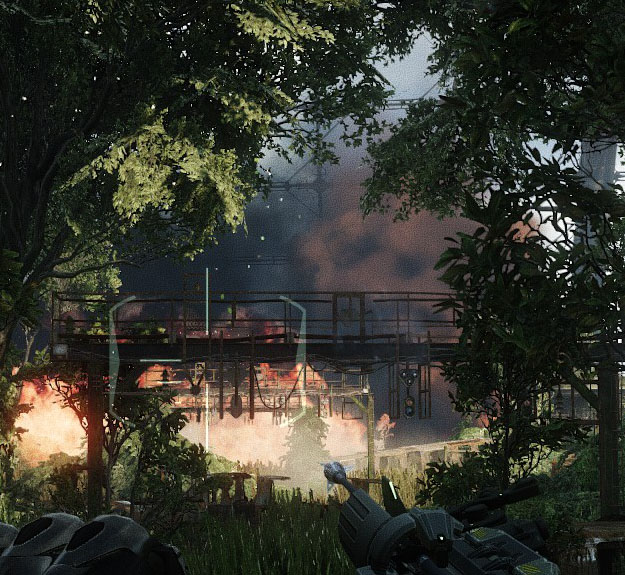 msaa\Performance shortcuts (3)
Many games, also doing:
Skipping Alpha Test Super Sampling
Use alpha to coverage instead, or even no alpha test AA (let morphological AA tackle that)
Render only opaque with MSAA
Then render transparents withouth MSAA
Assuming HDR rendering: note that tone mapping is implicitly done post-resolve resulting is loss of detail on high contrast regions
Deferred msaa\MSAA friendliness
Look out for these:
No MSAA noticeably working, or noticeable bright/dark silhouettes.
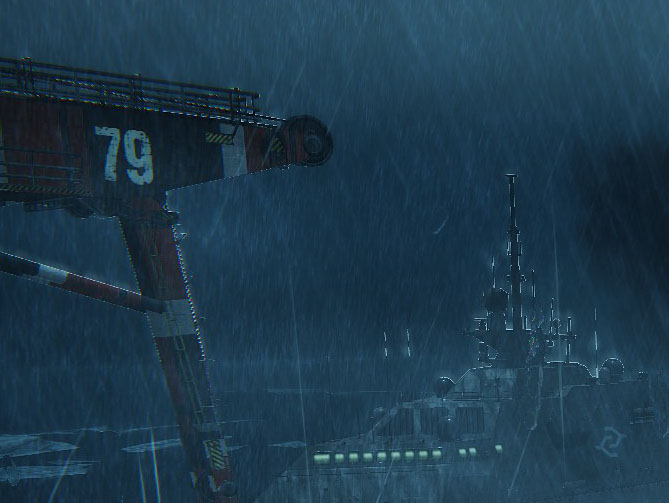 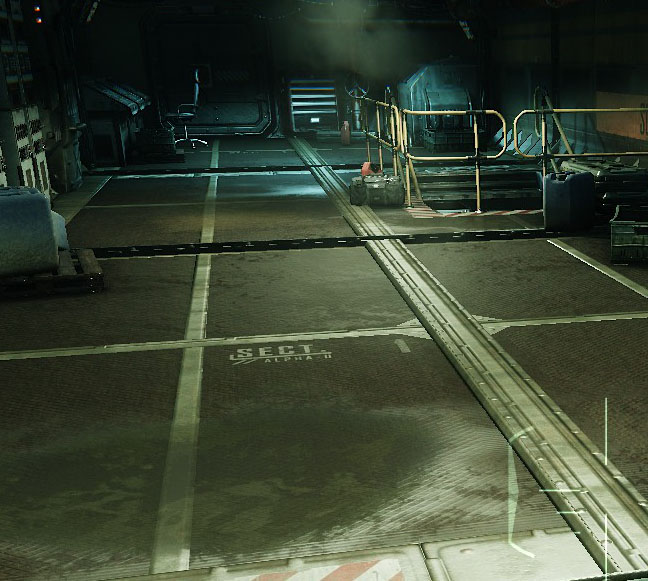 Incorrect
Incorrect
Deferred msaa\MSAA friendliness
Look out for these:
No MSAA noticeably working, or noticeable bright/dark silhouettes.
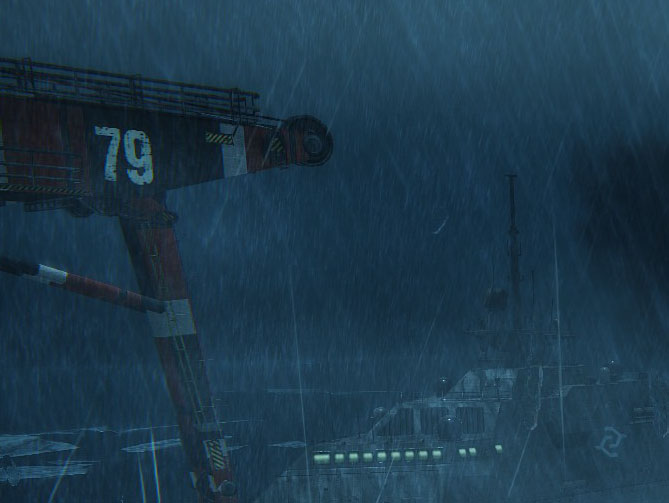 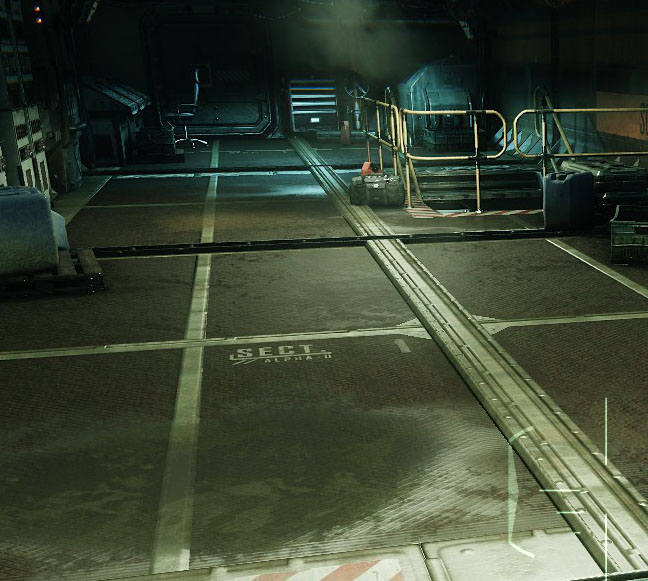 Fixed
Fixed
Deferred msaa\Recap
Accessing and/or rendering to Multisampled RTs?
Then you need to care about accessing and outputting correct sub-sample
In general always strive to minimize BW
Avoid vanilla deferred lighting
Prefer fully deferred, hybrids, or just skip deferred altogether.
If deferred, prefer thin g-buffers
Each additional target on g-buffer incurs in export rate overhead [Thibieroz11]
NV/AMD (GCN): Export Cost = Cost(RT0)+Cost(RT1)..., AMD (older hw): Export Cost = (Num RTs) * (Slowest RT)
Fat formats are half rate sampling cost for bilinear filtering modes on GCN [Thibieroz13]
For lighting/some hdr post processes: 32 bit R11G11B10F fmt suffices for most cases
Antialiasing + 4k Resolutions\Will we need MSAA at all?
Likely can start getting creative here
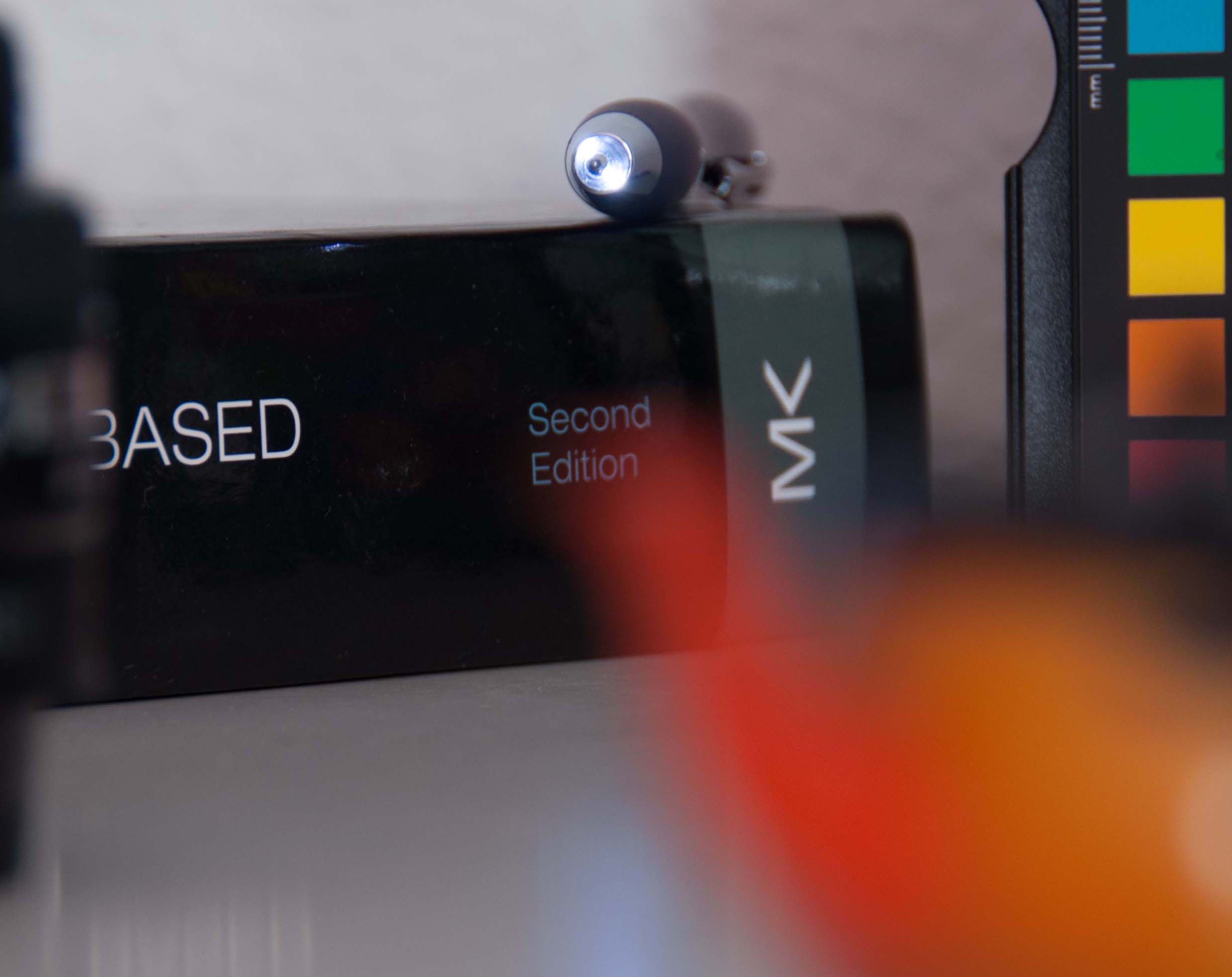 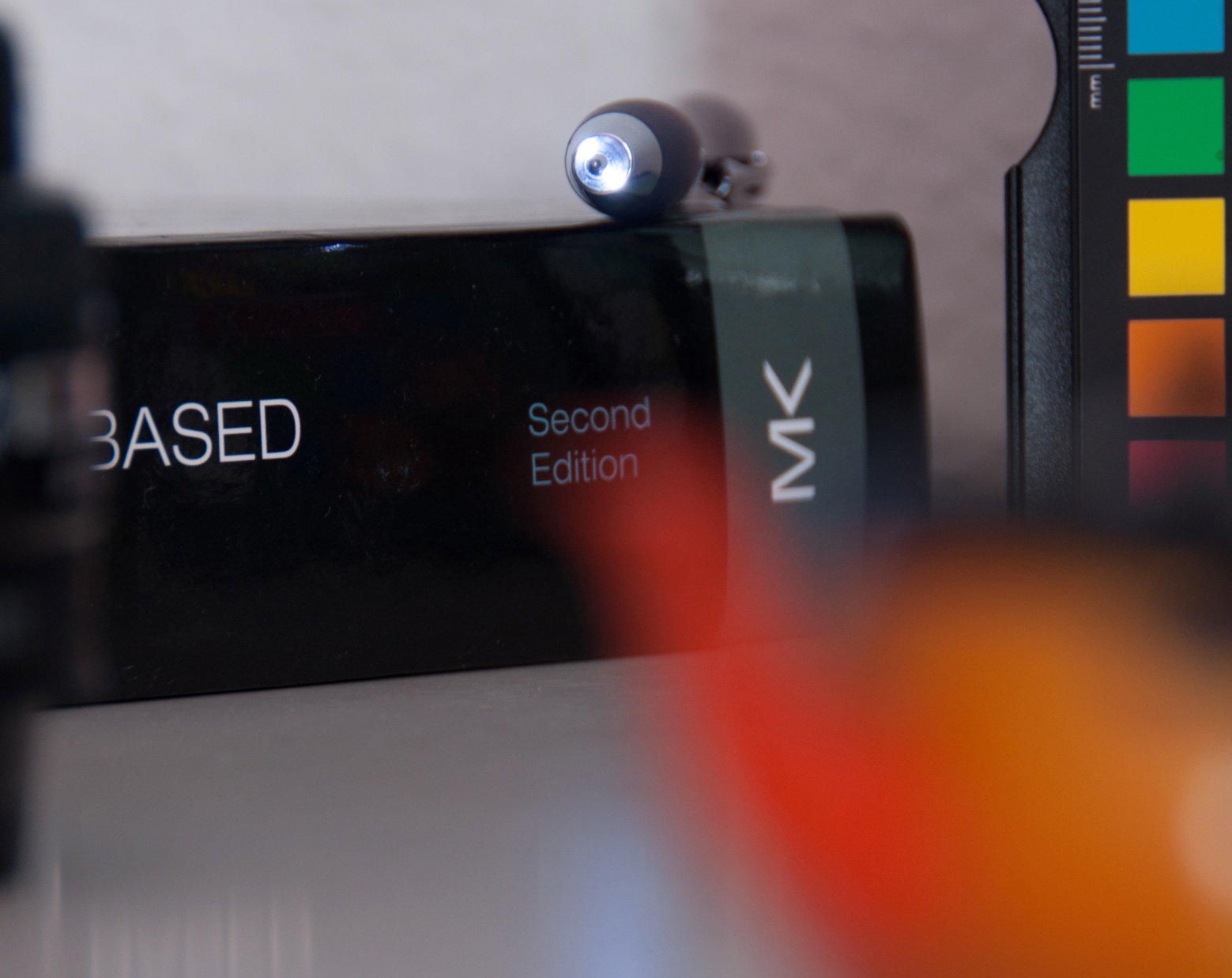 Antialiasing \The quest For better (and fast) AA
2011: the boom year of alternative AA modes (and naming combos)
FXAA, MLAA, SMAA, SRAA, DEAA, GBAA, DLAA, ETC AA
“Filtering Approaches for Real-Time Anti-Aliasing” [Jimenez et all 11]

Shading Anti-aliasing
“Mip mapping normal maps” [Toksvig04] 
“Spectacular Specular: LEAN and CLEAN Specular Highlights” [Baker11] 
“Rock-Solid Shading: Image Stability withouth Sacrificing Detail” [Hill12]
Temporal SSAA\SMAA 2TX/4X Review [Jimenez11][Sousa11]
Morphological AA + MSAA + Temporal SSAA combo
Balanced cost/quality tradeoff, techniques complement each other.
Temporal component uses 2 sub-pixel buffers.
Each frame adds a sub-pixel jitter for 2x SSAA. 
Reproject previous frame and blend between current and 
previous frames, via velocity length weighting.
Preserves image sharpness + reasonable temporal stability
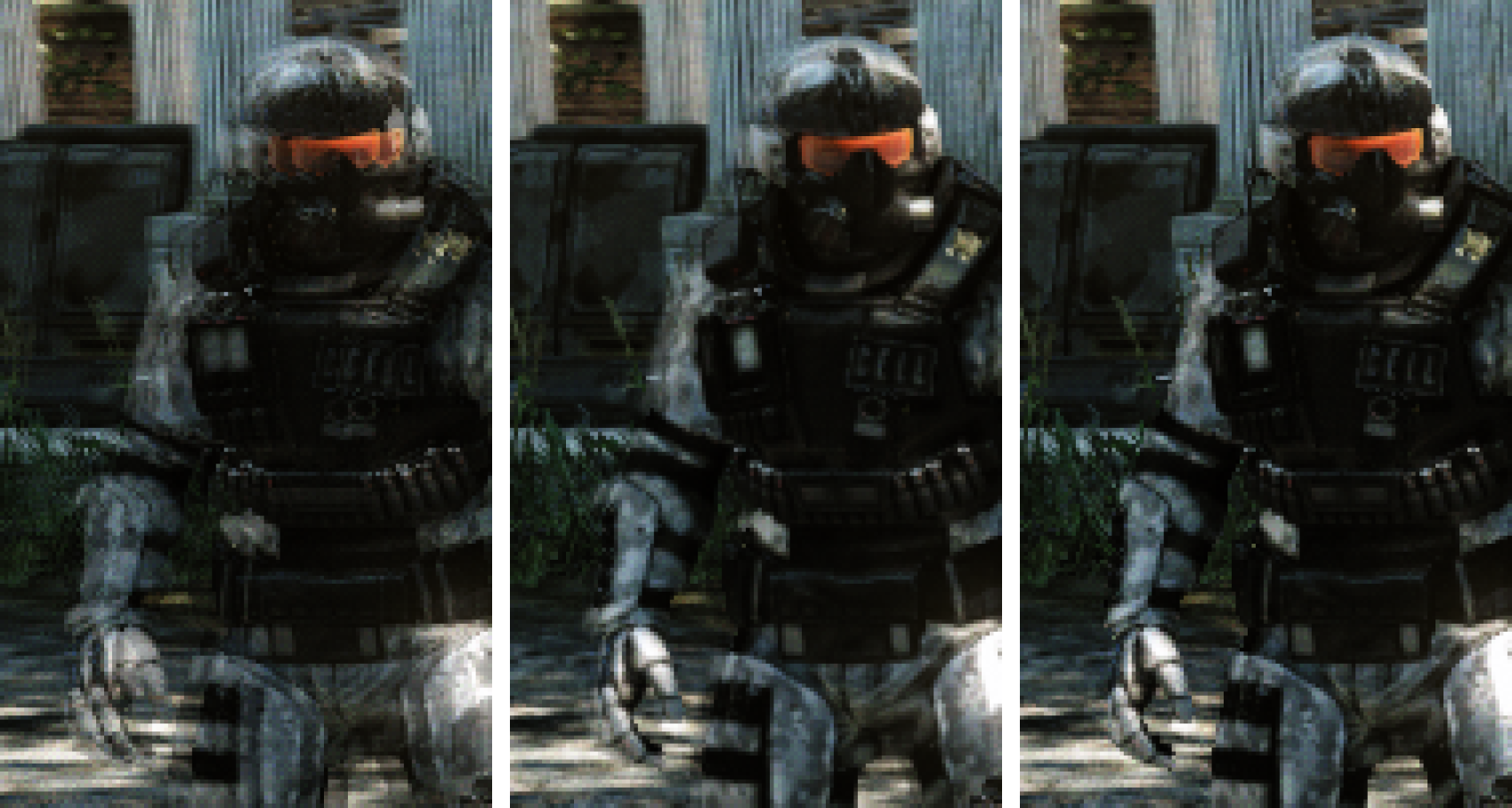 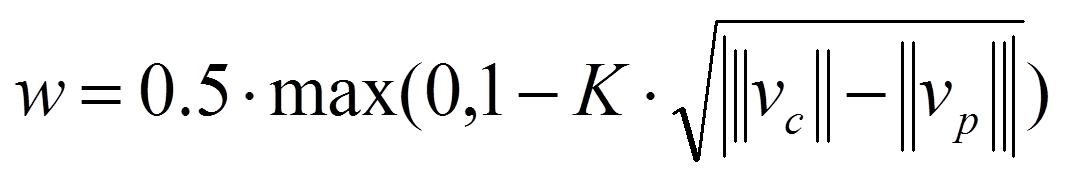 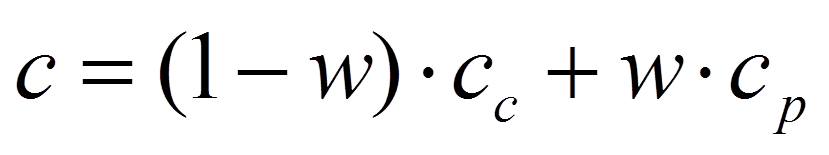 [Speaker Notes: More research on this area: Amortized SSAA [Yang09], Intel Multiresolution [Binks11], Nvidia TXAA [Lottes12]]
Temporal AA\Common robustness Flaws
Relying on opaque geometry information
Can’t handle signal (color) changes nor transparency.
For correct result, all opaque geometry must output velocity
Pathological cases
Alpha blended surfaces (e.g. particles), lighting/shadow/reflections/uv animation/etc
Any scatter and alike post processes, before the AA resolve
Can result in distracting errors
E.g. “ghosting” on transparency, lighting, shadows and such
Silhouettes might appear, from scatter and alike post processes (e.g. bloom)
Multi-GPU
Simplest solution: force resource sync
NVIDIA exposes driver hint to force sync resource , via NVAPI. This is solution used by NVIDIAs TXAA 
Note to hw vendors: would be great if all vendors exposed such (even better if Multi-GPU API functionality generalized)
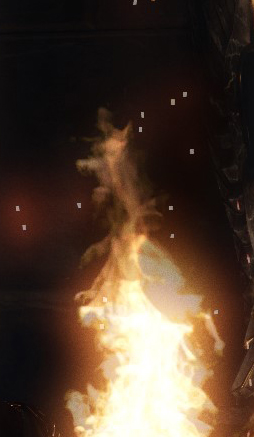 SMAA 1tx\A more robust temporaL AA
Concept: Only track signal changes, don’t rely on geometry information
For higher temporal stability: accumulate multiple frames in an accumulation buffer, alike TXAA [Lottes12]
Re-project accumulation buffer
Weighting:  Map acc. buffer colors into the range of curr. frame neighborhood color extents [Malan2012]; different weight for hi/low frequency regions (for sharpness preservation).
TL
TR
M
M
BL
BR
SMAA 1tX\A more robust temporal AA (2)
Concept: Only track signal changes, don’t rely on geometry information
For higher temporal stability: accumulate multiple frames in an accumulation buffer, alike TXAA [Lottes12]
Re-project accumulation buffer
Weighting:  Map acc. buffer colors into the range of curr. frame neighborhood color extents [Malan2012]; different weight for hi/low frequency regions (for sharpness preservation).
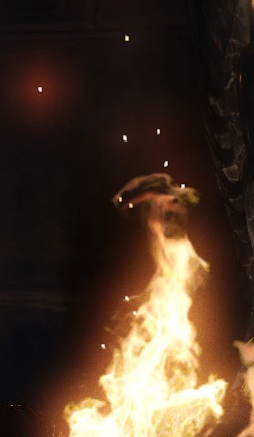 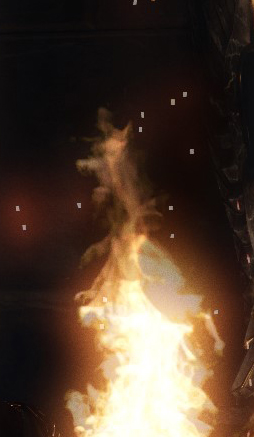 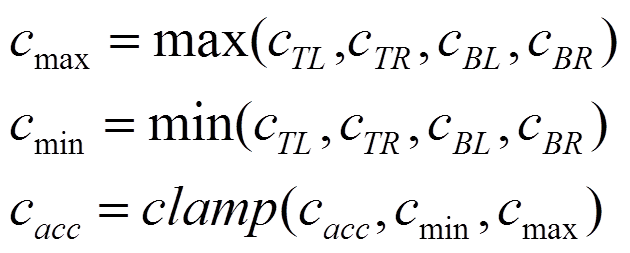 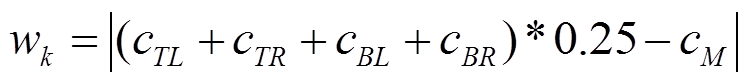 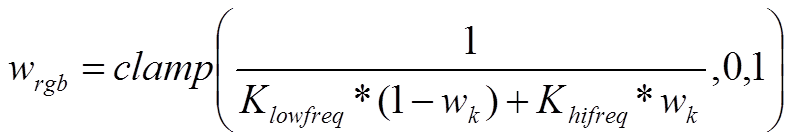 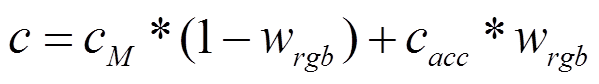 SMAA 1tX\A more robust temporal AA (3)
Sample code
float3 cM   = tex2D(tex0, tc.xy); 
float3 cAcc = tex2D(tex0, reproj_tc.xy); 

float3 cTL = tex2D(tex0, tc0.xy); 
float3 cTR = tex2D(tex0, tc0.zw);
float3 cBL = tex2D(tex0, tc1.xy); 
float3 cBR = tex2D(tex0, tc1.zw);

float3 cMax = max(cTL, max(cTR, max(cBL, cBR)));
float3 cMin = min(cTL, min(cTR, min(cBL, cBR)));

float3 wk = abs((cTL+cTR+cBL+cBR)*0.25-cM);

return lerp(cM, clamp(cAcc, cMin, cMax), saturate(rcp(lerp(kl, kh, wk)));
Depth of field
Depth of field\plausible dof: Parameterization
Artist friendly parameters is one reason why games DOF tends to look wrong
Typical controls such as “focus range” + “blur amount” and others have not much physical meaning
CoC depends mainly on f-stops, focal length and focal distance. These last 2 directly affect FOV.
If you want more Bokeh, you need to max your focal length + widen aperture. This means also getting closer or further from subject for proper framing.
Not the typical way a game artist/programmer thinks about DOF.
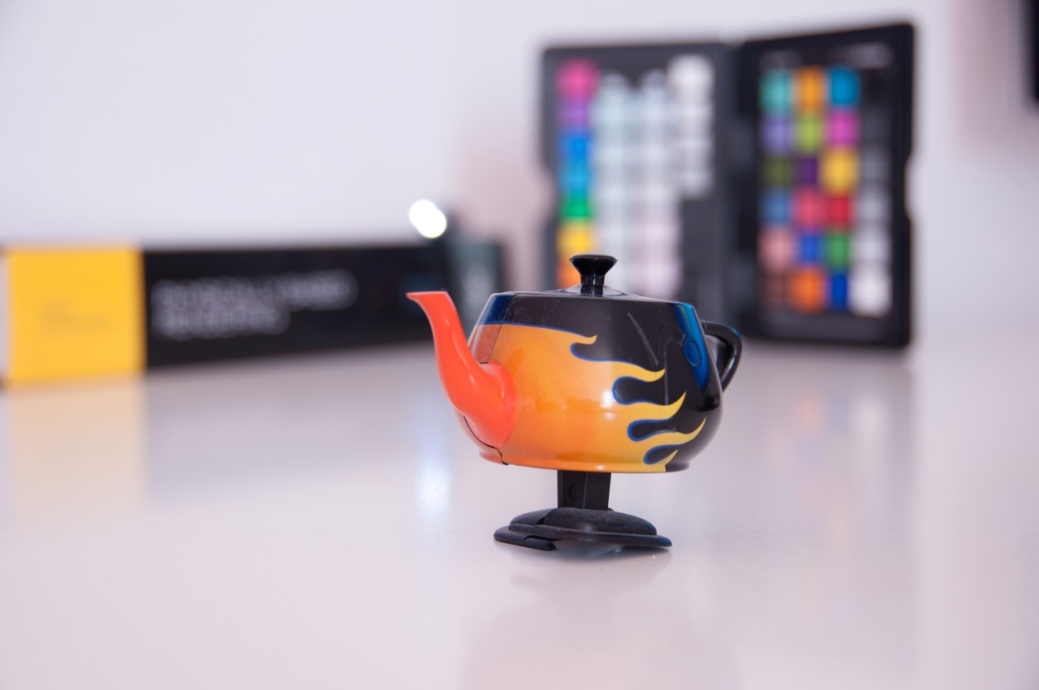 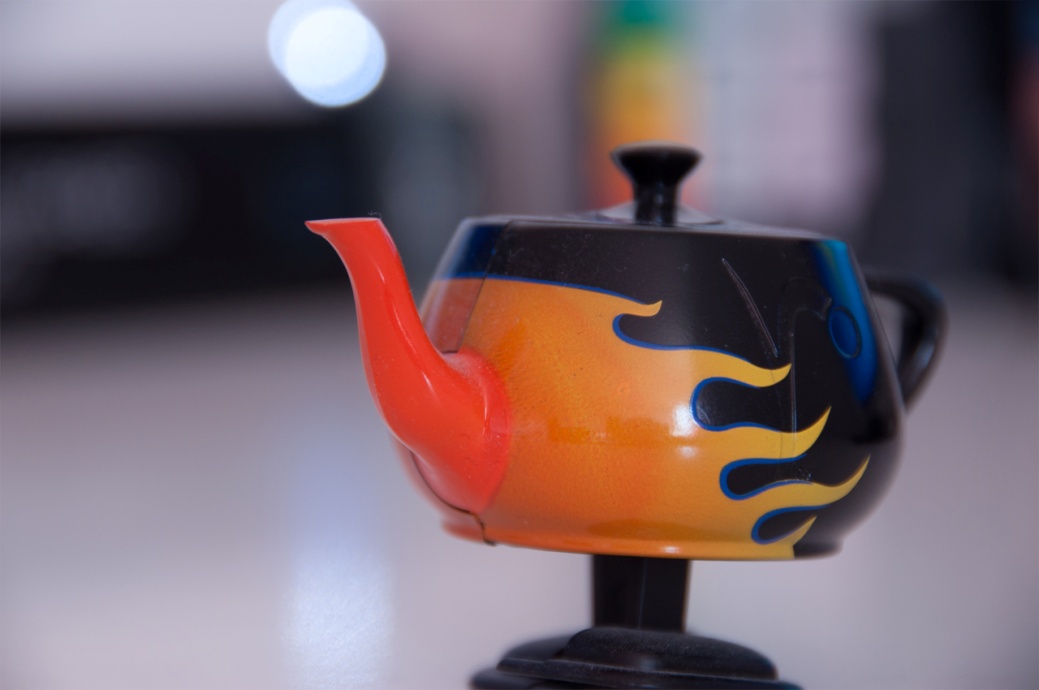 Wider fov, less bokeh
Shallow fov, more bokeh
[Speaker Notes: Extra example shots, from movie industry can be seen at the blog http://bokehinmovies.wordpress.com/

e.g: 

http://bokehinmovies.files.wordpress.com/2012/04/7.png
http://bokehinmovies.files.wordpress.com/2012/04/8.png]
Depth of field\Focal Length
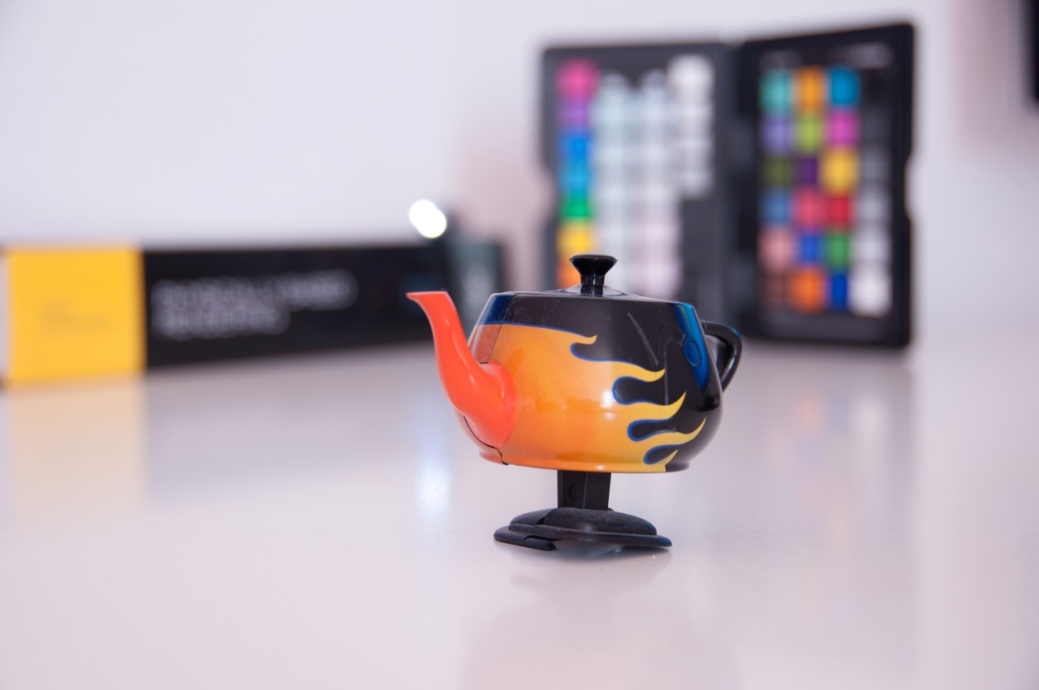 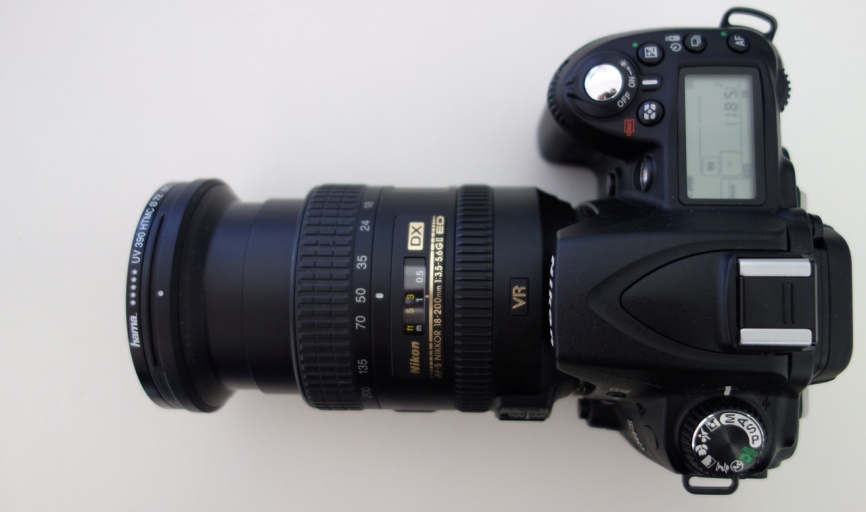 50 mm
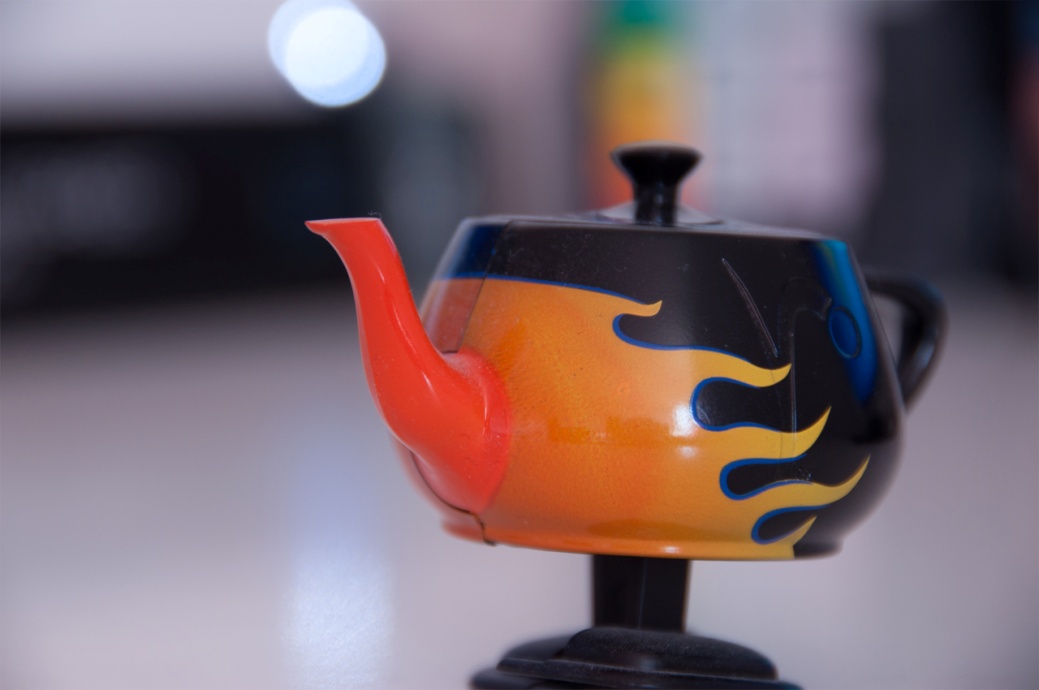 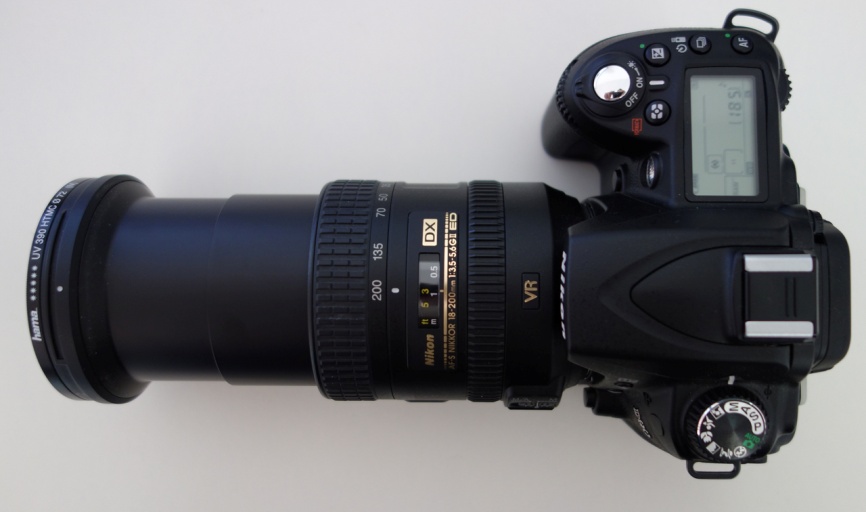 200 mm
Depth of field\F-stops
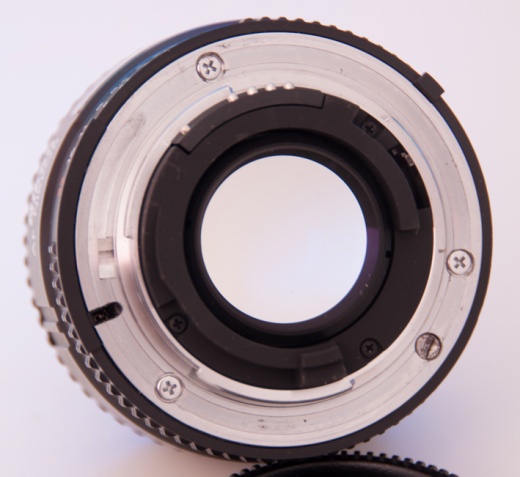 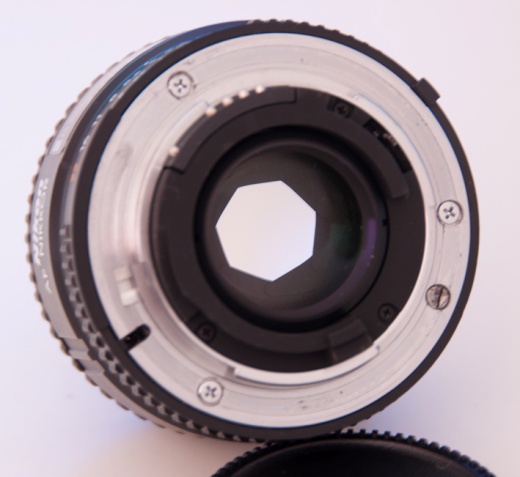 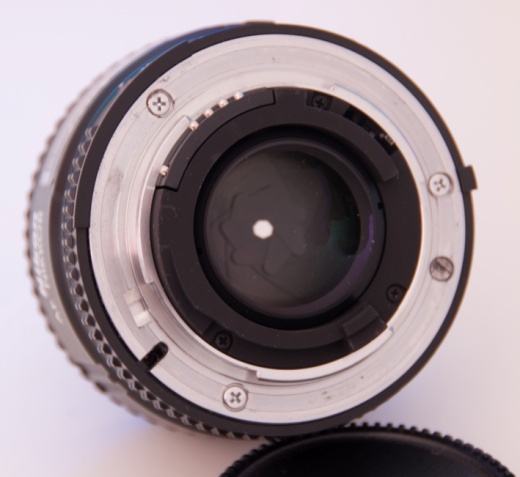 2 f-stops
8 f-stops
22 f-stops
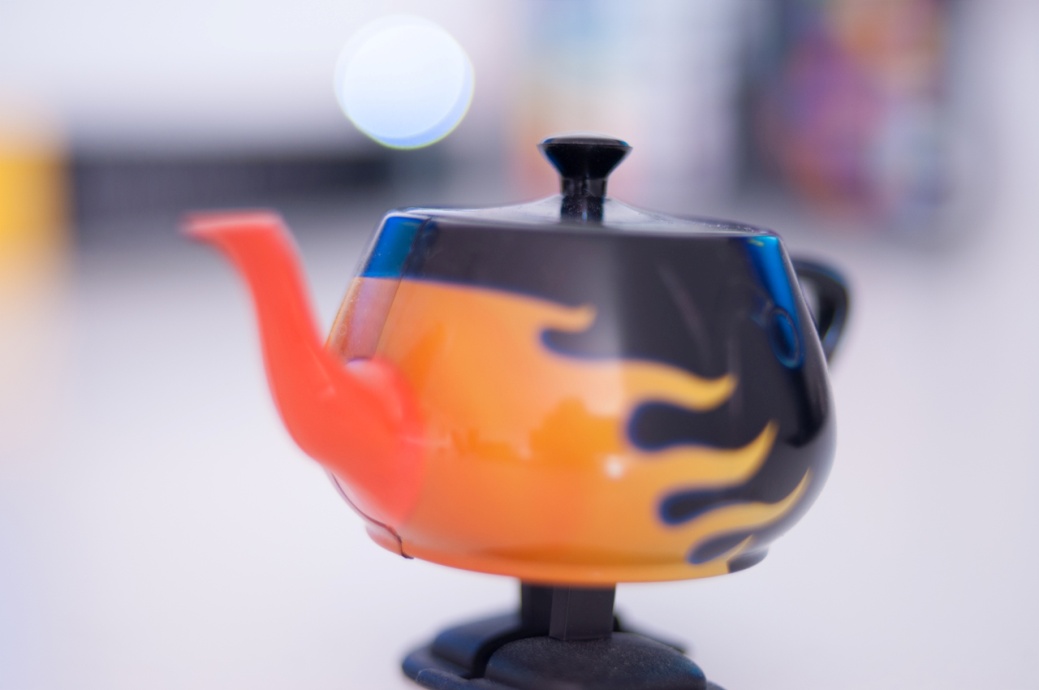 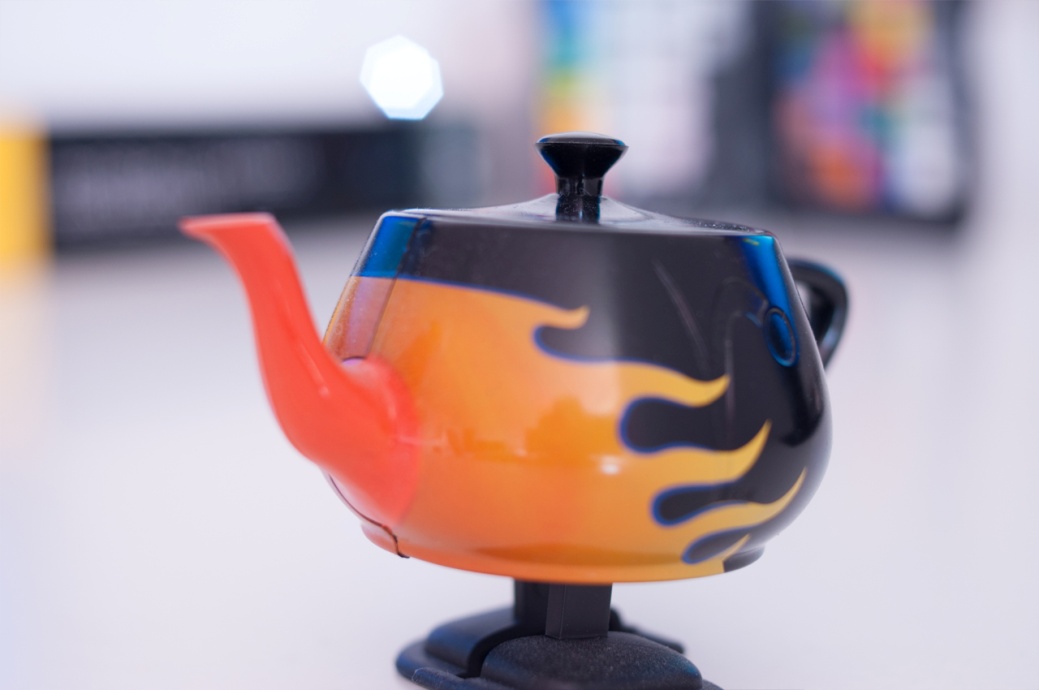 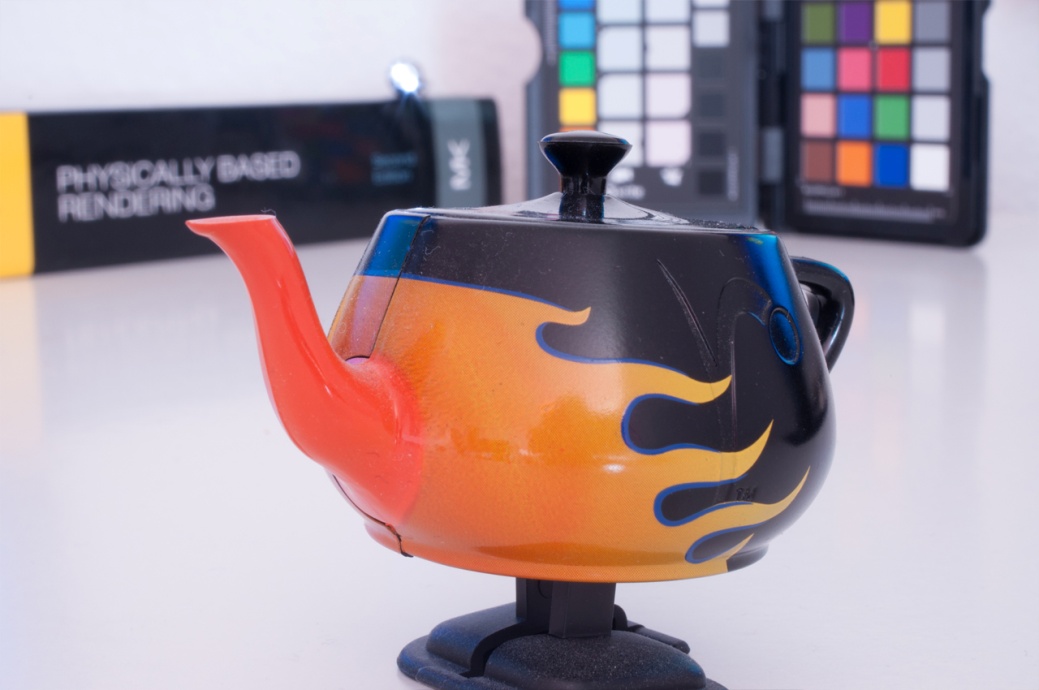 [Speaker Notes: Tap analogy: tap full open fills cup faster than half open (duh?)

Last shot required an exposition of about 3 seconds, while first 1/20th of a second]
Depth of field\F-stops (2)
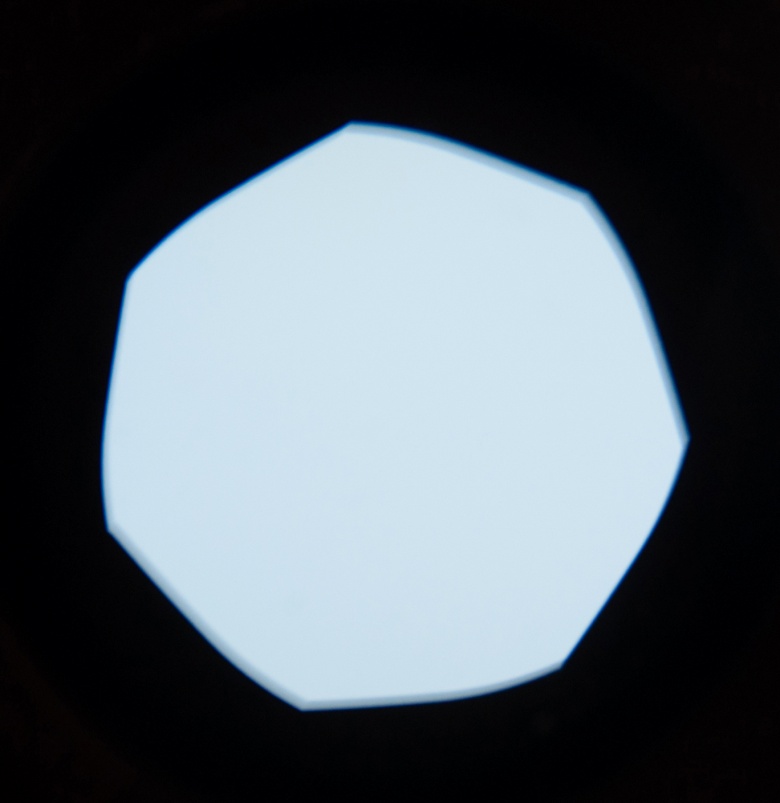 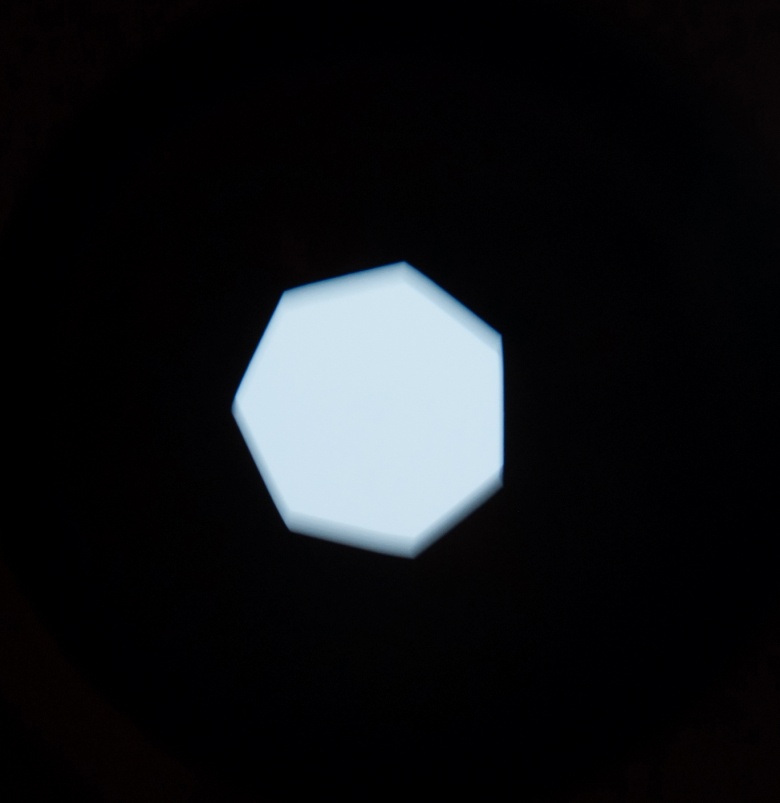 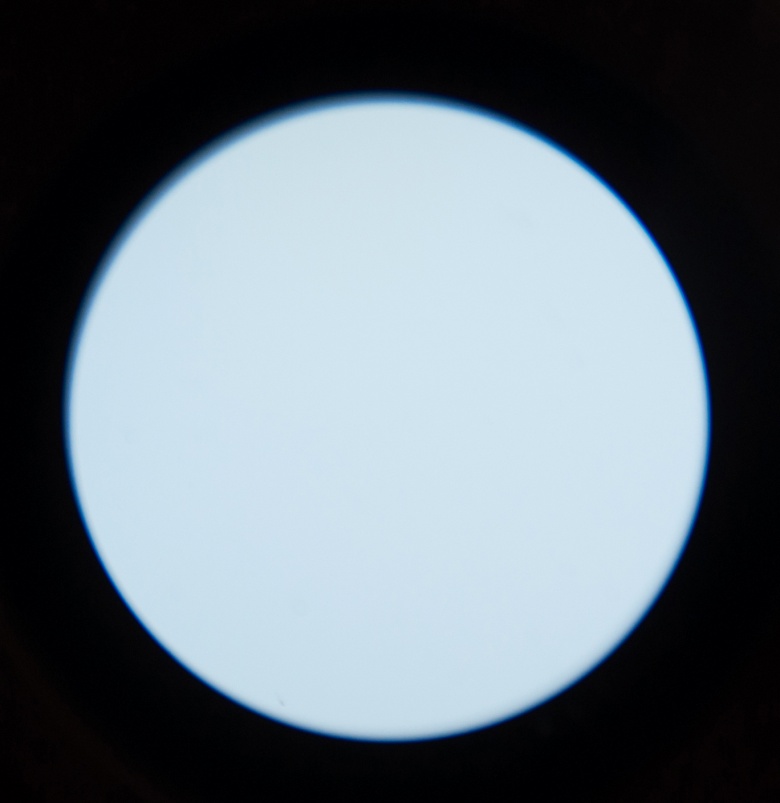 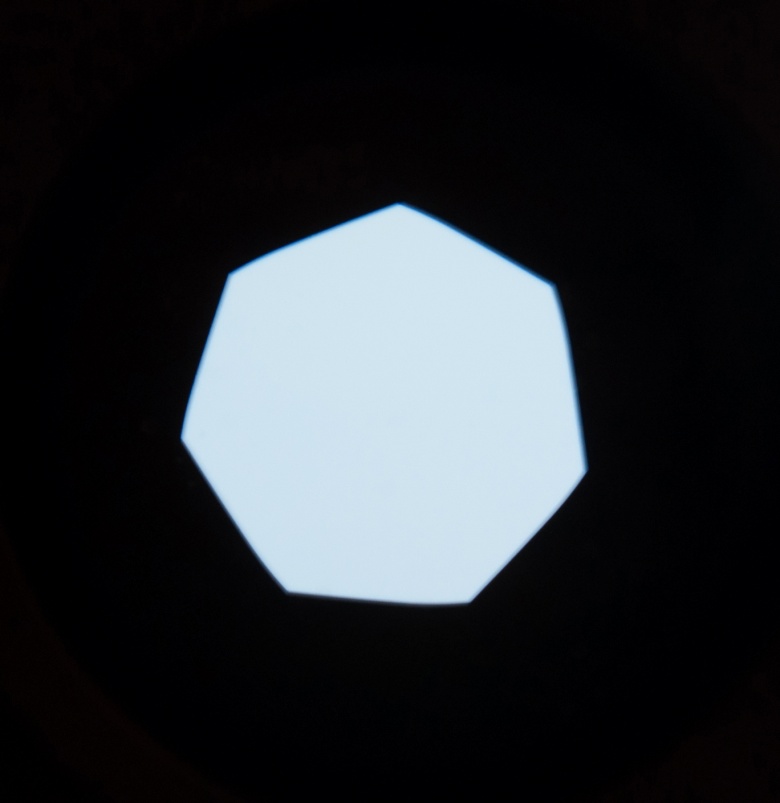 2 f-stops
2.8 f-stops
4 f-stops
5.6 f-stops
[Speaker Notes: Aperture shape rotates depending on f-stops used.]
Depth of field\FoCal distance
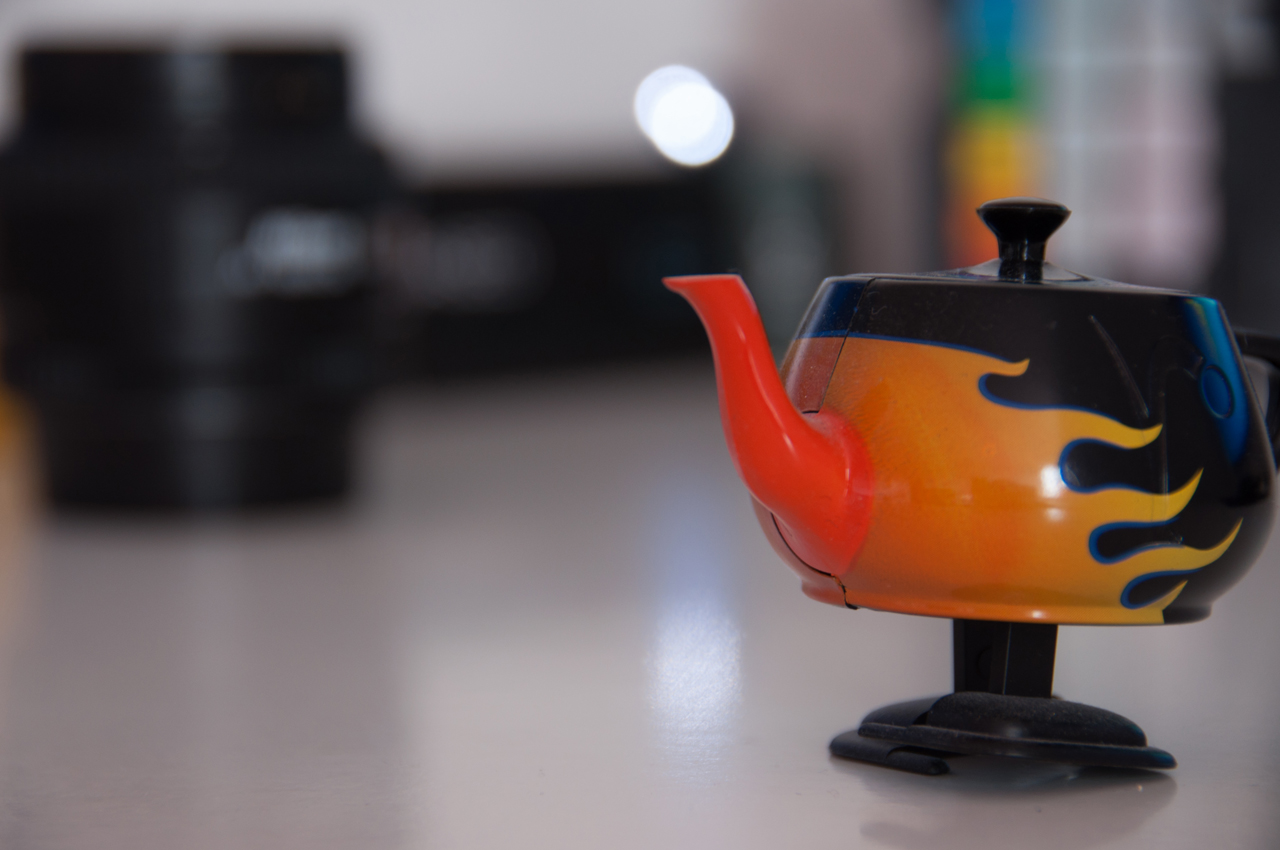 0.5 m
[Speaker Notes: Focal distance also affects fov]
Depth of field\FoCal distance
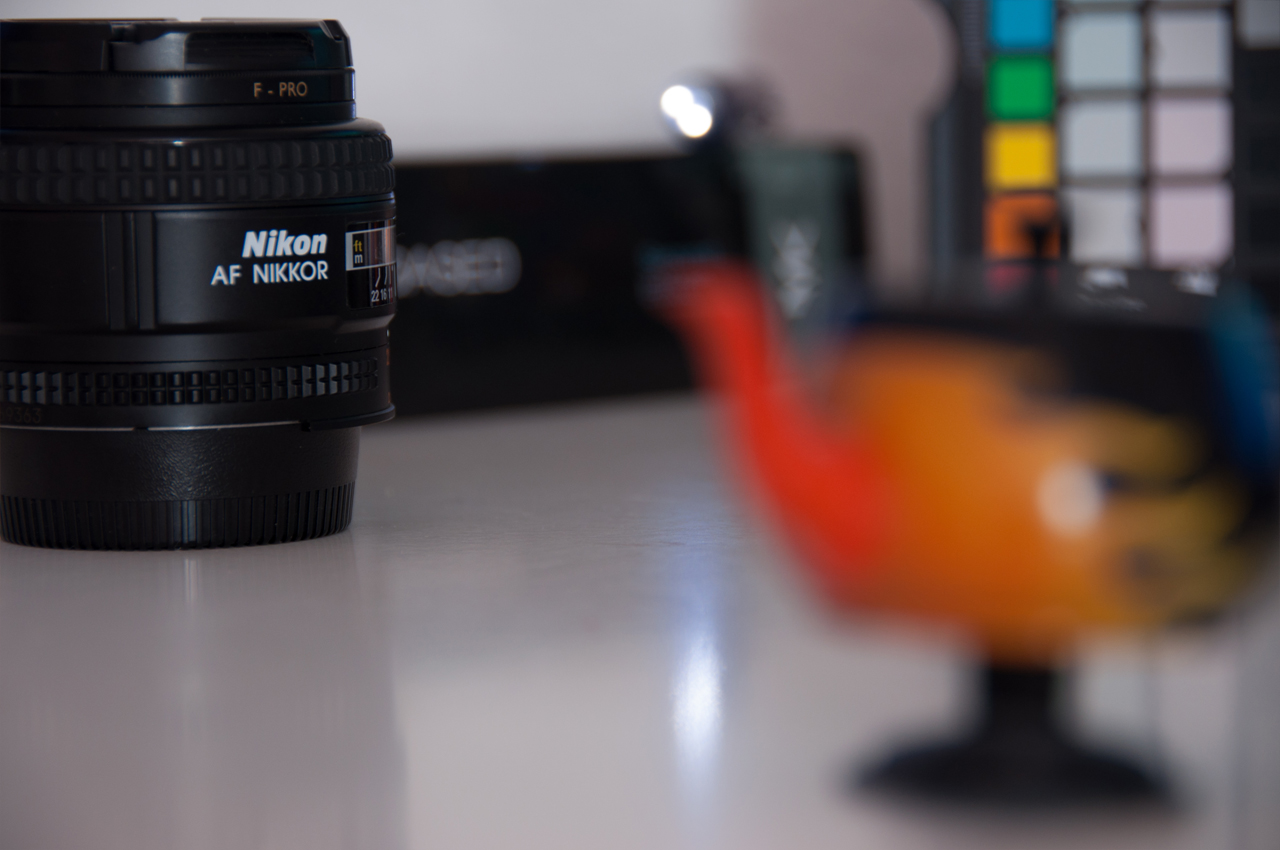 0.75 m
[Speaker Notes: Focal distance also affects fov]
Depth of field\FoCal distance
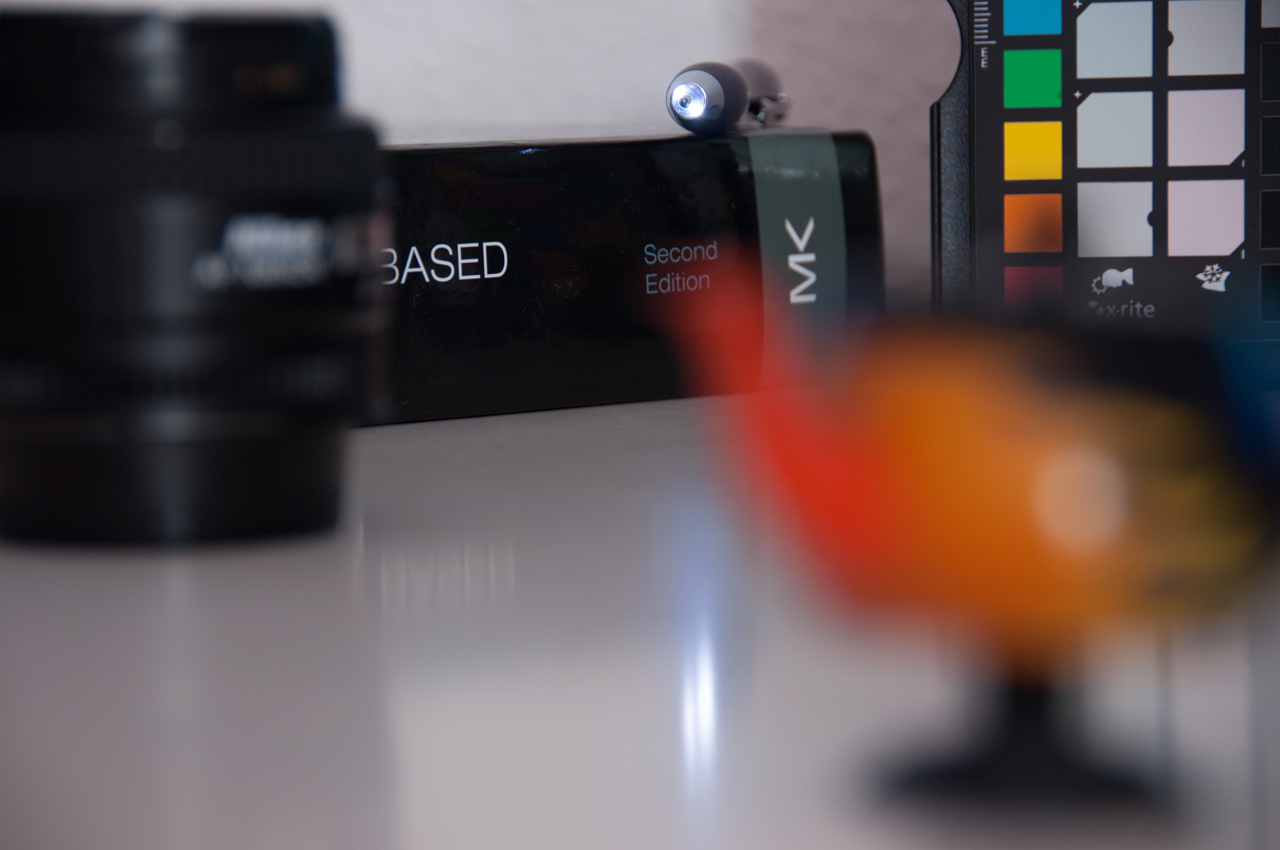 1.0 m
[Speaker Notes: Focal distance also affects fov]
Depth of field\plausible dof: Bokeh
Out of focus region is commonly referred in photography as “Bokeh” (J	apanese word for blur)
Bokeh shape has direct relation to camera aperture size (aka f-stops) and diaphragm blades count
Bigger aperture = more “circular” bokeh, smaller aperture = more polygonal bokeh
Polygonal bokeh look depends on diaphragm blades count
Blades count varies on lens characteristics
Bigger aperture = more light enters, smaller aperture = less light
On night shots, you might notice often more circular bokeh and more motion blur
Bokeh kernel is flat
Almost same amount of light enters camera iris from all directions
Edges might be in shadow, this is commonly known as Vignetting
Poor lenses manufacturing may introduce a vast array of optical aberrations [Wiki01]

This is main reason why gaussian blur, diffusion dof, and derivative techniques look wrong/visually unpleasant
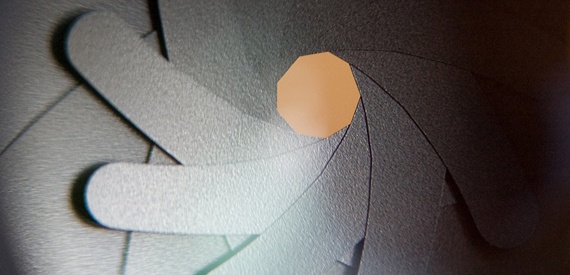 Depth of field\State of the art overview
Scatter based techniques [Cyril05][Sawada07][3DMark11][Mittring11][Sousa11]
Render 1 quad or tri per-pixel, scale based on CoC









Simple implementation and nice results. Downside: performance, particularly on shallow DOF
Variable/inconsistent fillrate hit, depending on near/far layers resolution and aperture size might reach >5 ms
Quad generation phase has fixed cost attached.
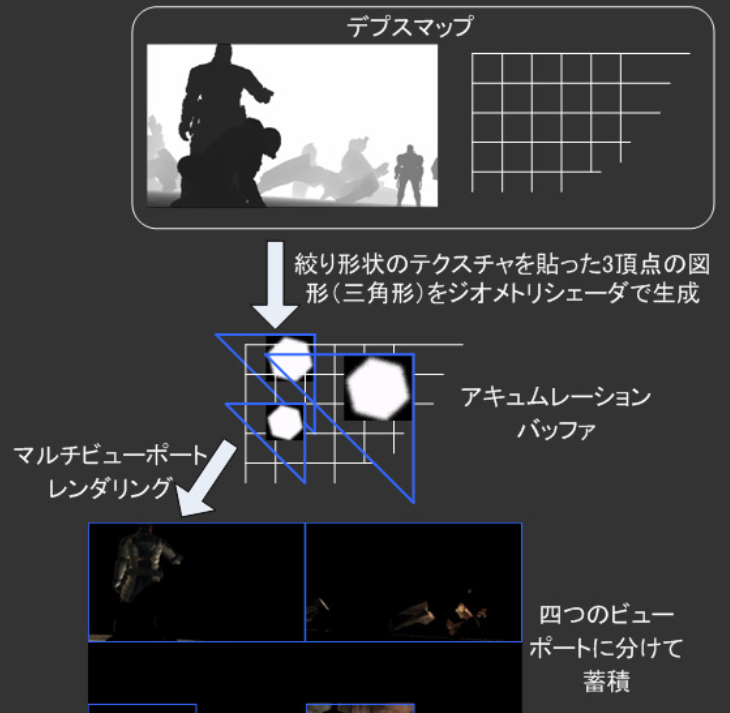 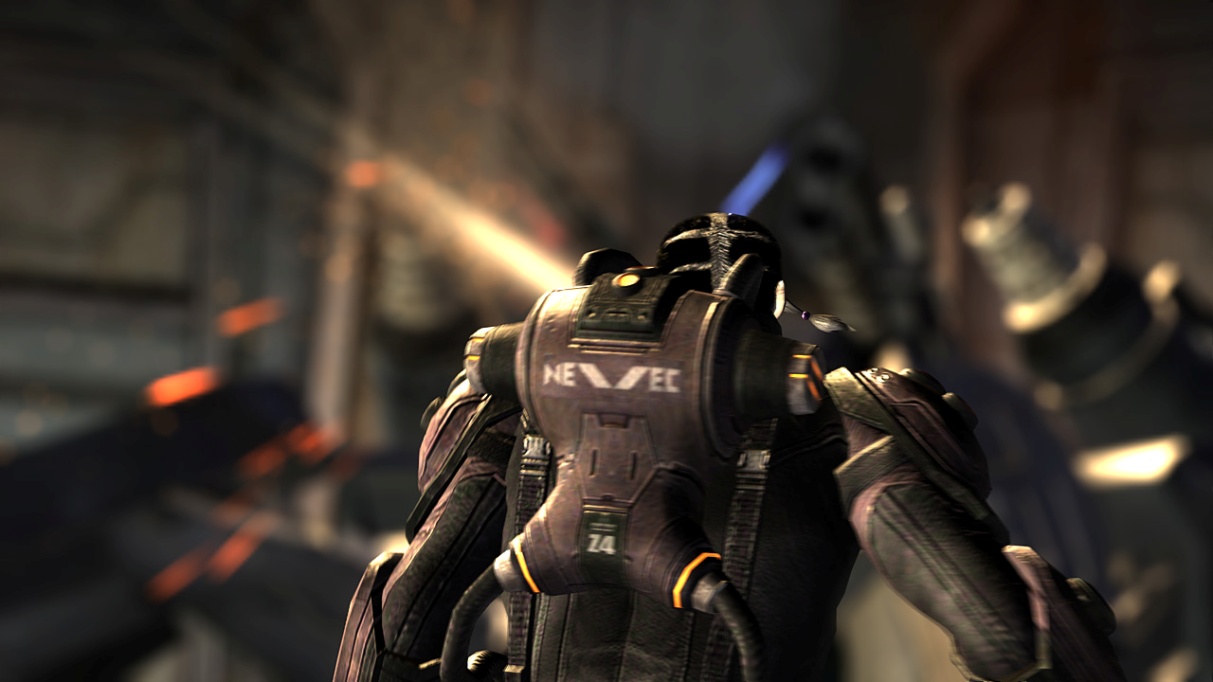 Depth of field\State of the art overview (2)
Gather based: separable (inflexible kernel) vs. kernel flexibility
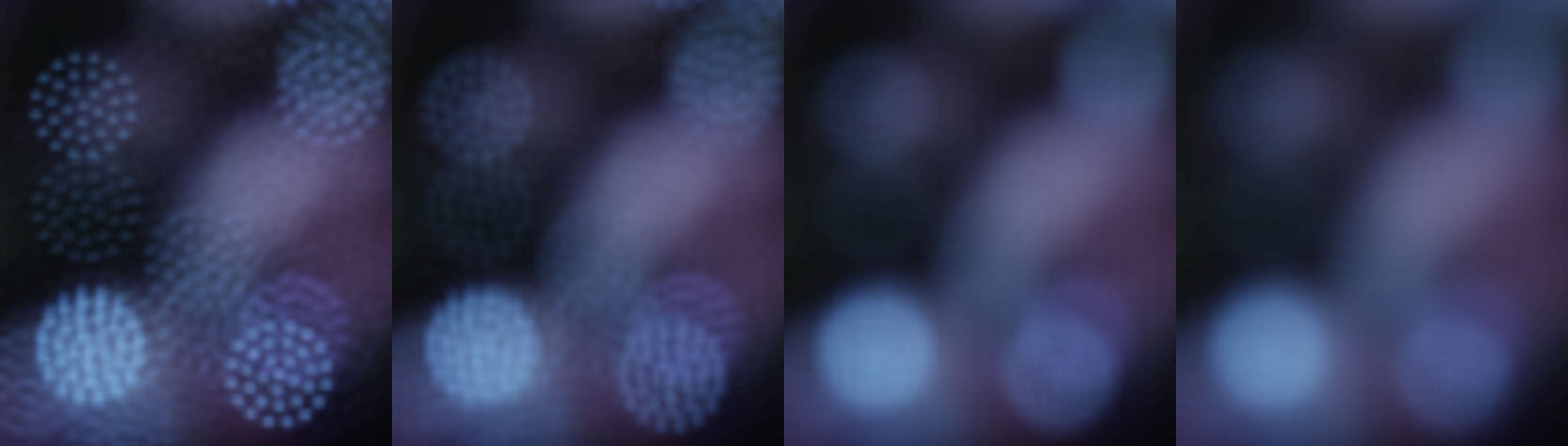 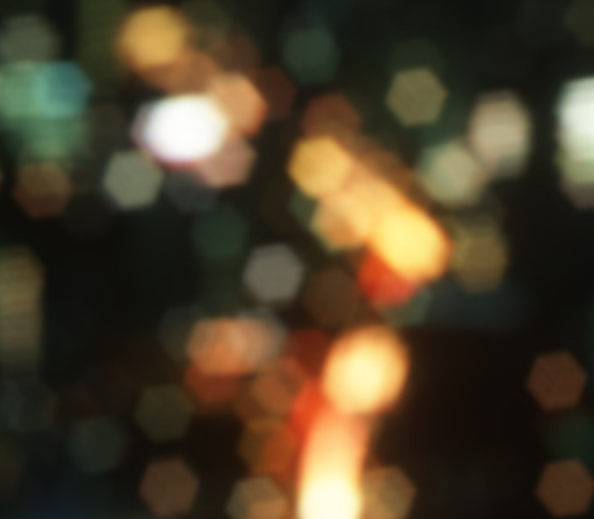 [Kawase09]
[Gotanda09]
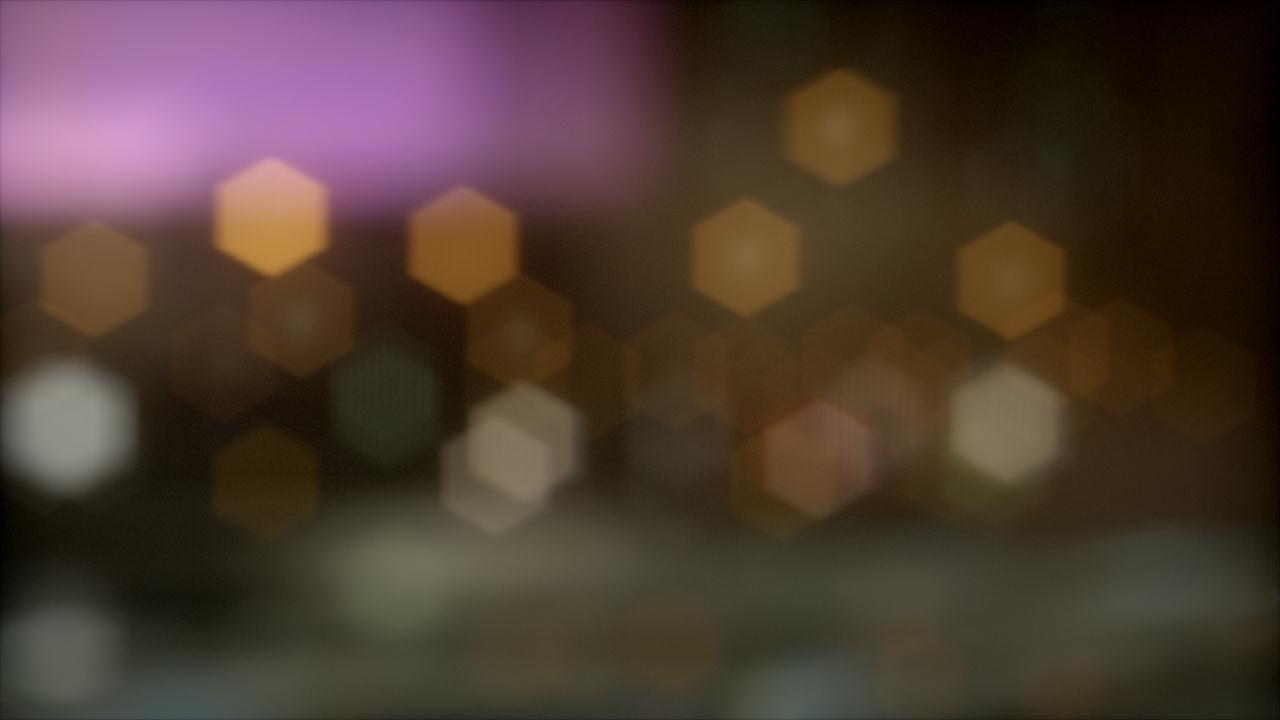 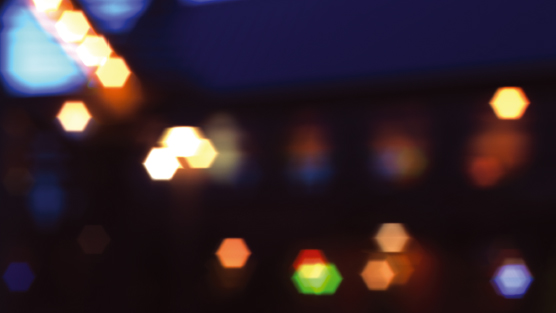 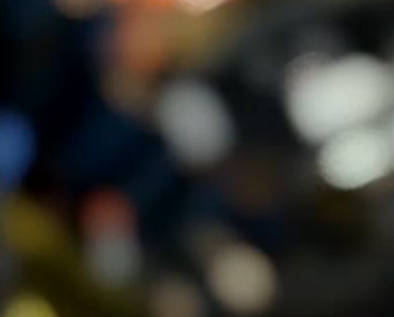 [White11]
[Andreev 12]
[Macintosh12]
Depth of field\A plausible and efficient dof reconstruction filter
Separable flexible filter: low bandwidth requirement + different bokeh shape possible 
1st pass N^2 taps (e.g: 7x7). 
2nd pass N^2 taps (e.g: 3x3) for flood filling shape
R11G11B10F: downscaled HDR scene; R8G8: CoC
Done at half resolution
Far/Near fields processed in same pass
Limit offset range to minimize undersampling
Higher specs hw can have higher tap count
Diaphragm and optical aberrations sim
Physically based CoC
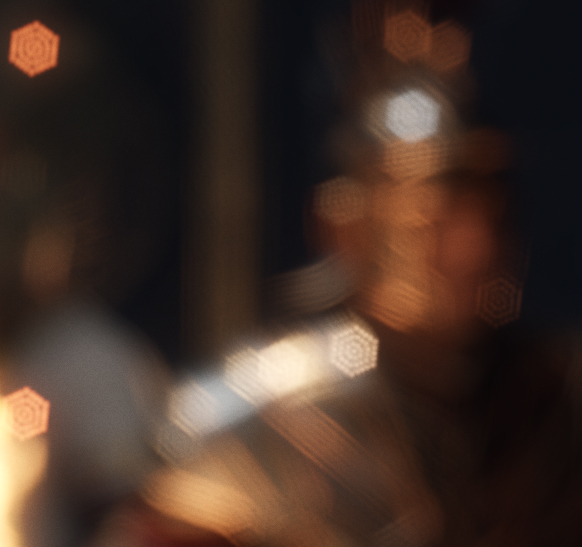 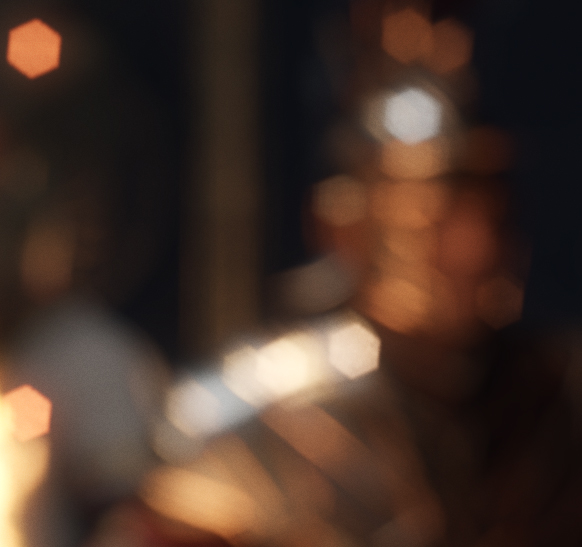 Depth of field\Lens review
Pinhole “Lens”
A camera withouth lens
Light has to pass through single small aperture before hitting image plane
Tipical realtime rendering

Thin lens
Camera lenses have finite dimension
Light refracts through lens until hitting image plane.
F = Focal lenght
P = Plane in focus
I = Image distance
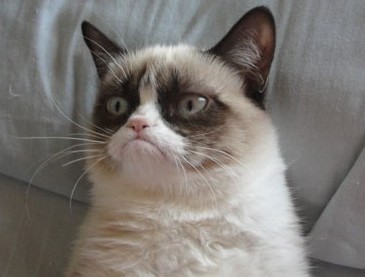 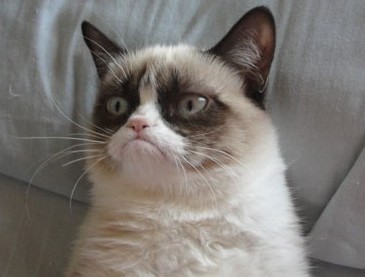 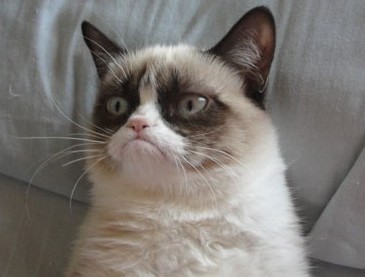 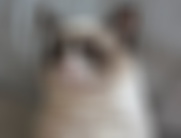 Depth of field\Lens review (2)
The thin lens equation gives relation between:
F = Focal length (where light starts getting in focus)
P = Plane in focus (camera focal distance)
I = Image distance (where image is projected in focus)
Circle of Confusion [Potmesil81]
f = f-stops (aka as the f-number or focal ratio)
D = Object distance
A = Aperture diameter
Simplifies to:
Note: f and F are known variables from camera setup
Folds down into a single mad in shader
Camera FOV:
Typical film formats (or sensor), 35mm/70mm
Can alternatively derive focal length from FOV
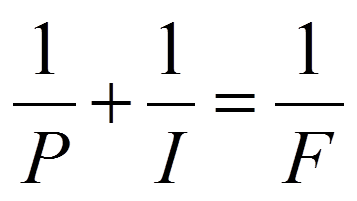 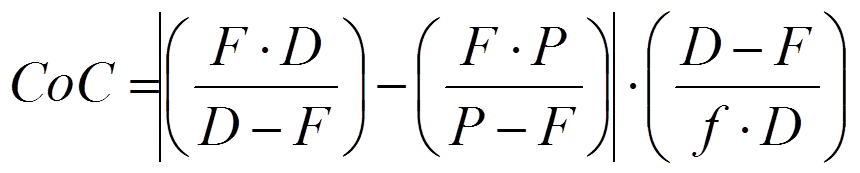 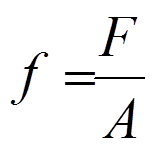 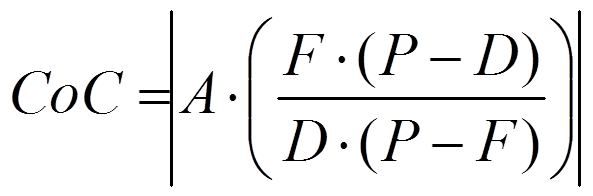 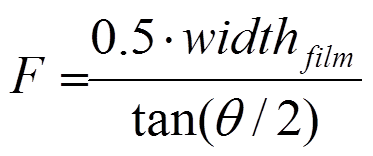 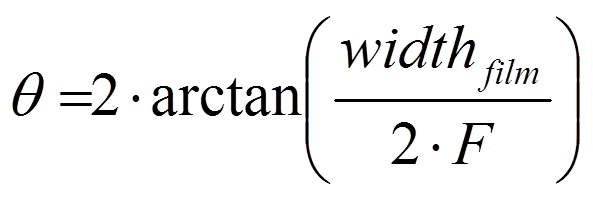 Depth of field\Sampling
Concentric Mapping [Shirley97] used for uniform sample distribution
Maps unit square  to unit circle
Square mapped to (a,b) [-1,1]2 and divided into 4 regions by lines a=b, a=-b
First region given by:


Diaphragm simulation by morphing samples to n-gons
Via a modified equation for the regular polygon.
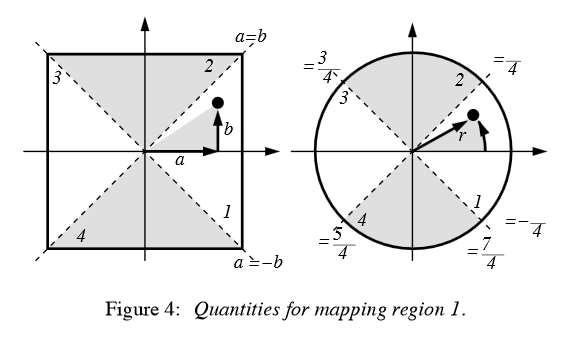 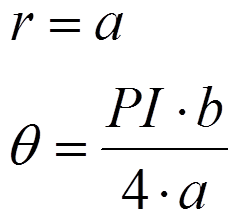 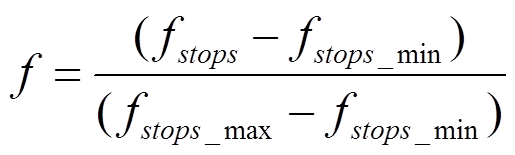 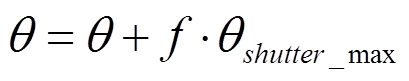 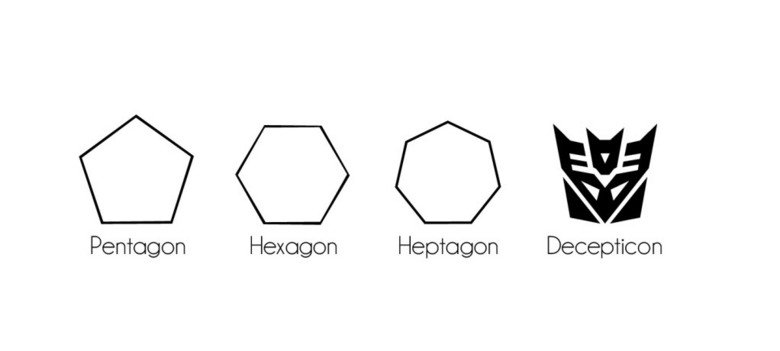 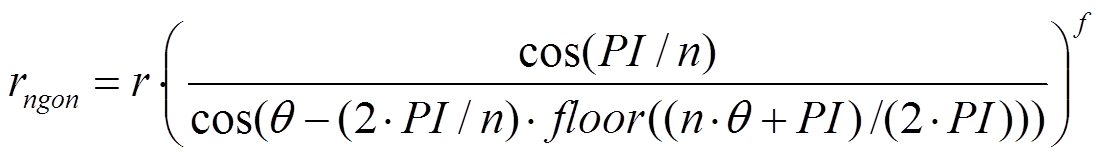 Depth of field\Sampling: 2nd iteration
To floodfill final shape, composite via boolean union, similarly to [McIntosh12]
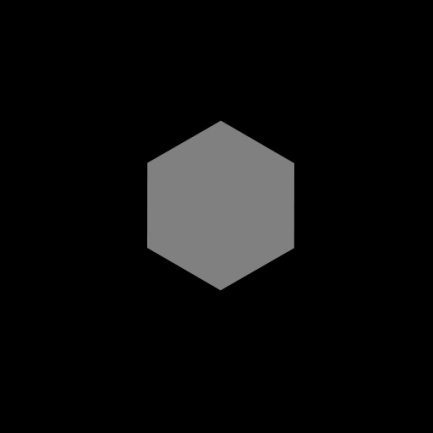 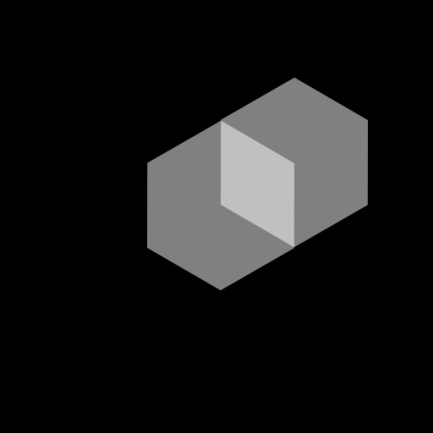 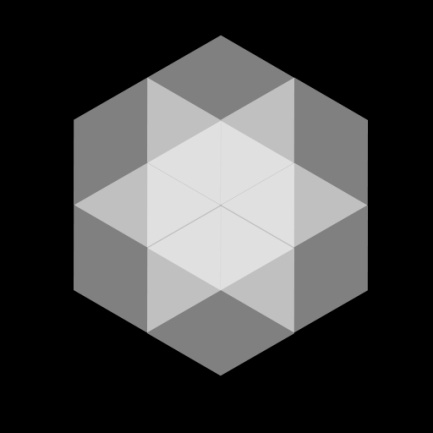 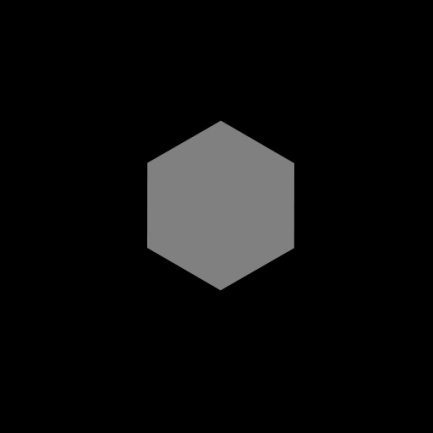 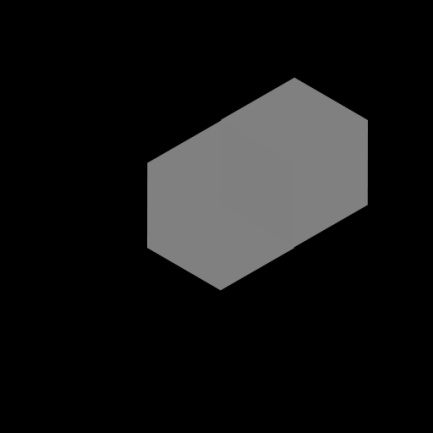 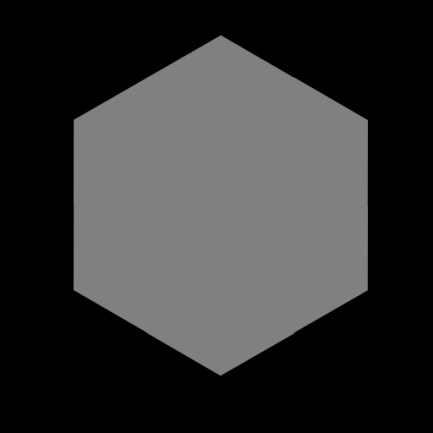 [Speaker Notes: This 2nd pass/ floodfill step, has some similarity to purposed boolean composite solution by [Mcintosh12]. Worth re-mentioning though, that our filter is a general and separable solution, which avoids being constrained to a fixed set of polygonal shapes.

[Mcintosh12] Purposed to use a fixed set of polygonal shapes, created via separable filters (boxes and parallelograms), to generate different blur shapes. This shapes were composited either via a union (max) /or intersection (min) to composite fixed shapes into different fixed polygon shapes (e.g. octagons).]
Depth of field\separable filter passes
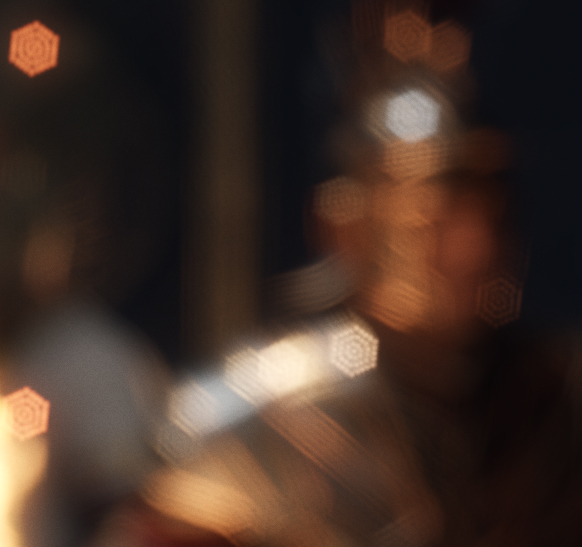 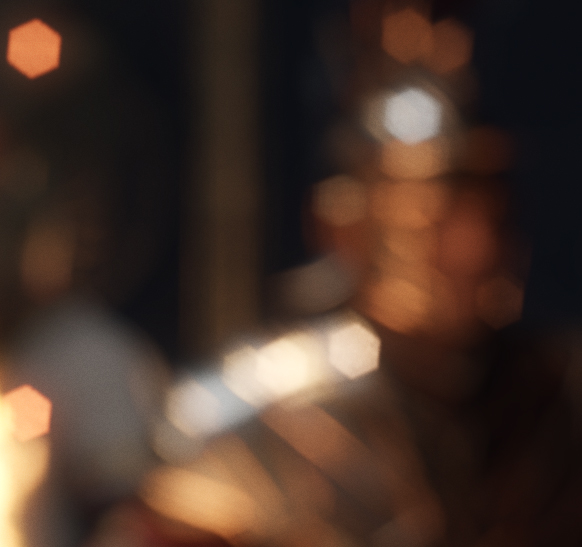 1st iteration: 49 taps (0.426ms)
2nd iteration: 9 taps (0.094 ms; 441 taps accumulated)
Depth of field\reference vs separable filter
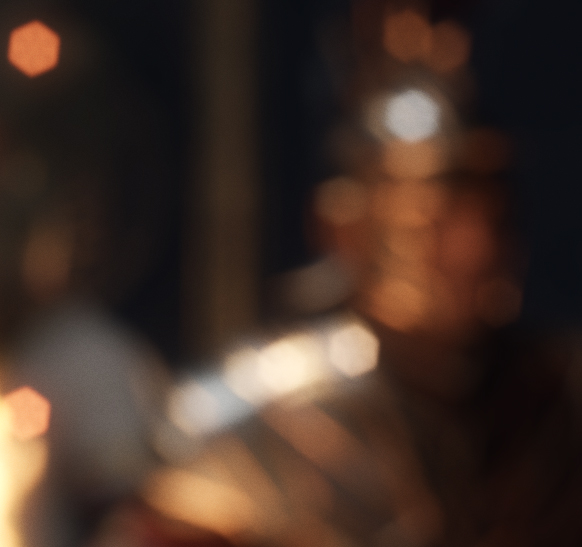 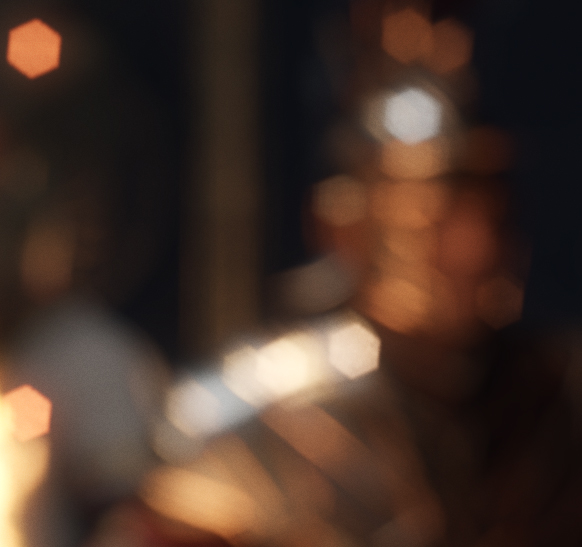 144 taps (1.31ms)
58 taps (0.52ms)
Depth of field\Diaphragm simulation in action
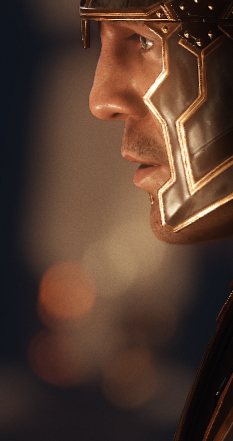 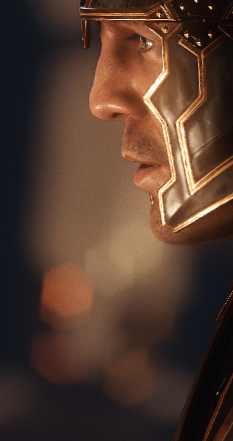 2f-stops
4f-stops
Depth of field\tile min/max CoC
Tile Min/Max CoC
Downscale CoC target k times (k = tile count)
Take min fragment for far field, max fragment for near field
R8G8 storage
Used to process near/far fields in same pass
Dynamic branching using Tile Min/Max CoC for both fields
Balances cost between far/near
Also used for scatter as gather approximation for near field
Can fold cost with other post-processes
Initial downscale cost folded with HDR scene downscale for bloom, 
also pack near/far fields HDR input into R11G11B10F - all in 1 pass
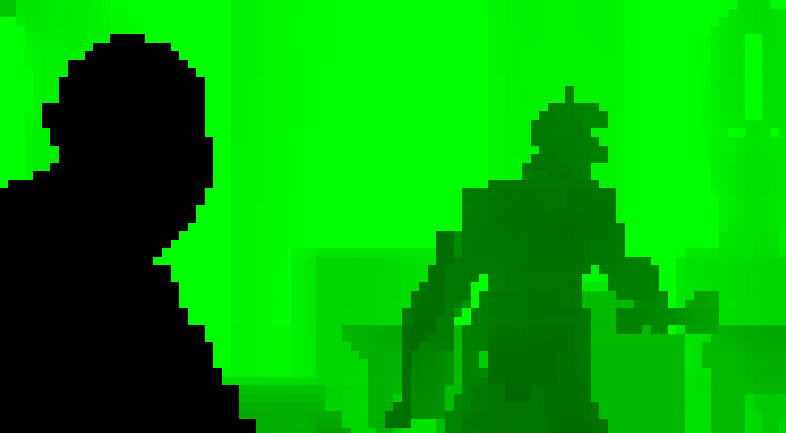 Tile min-CoC (far field)
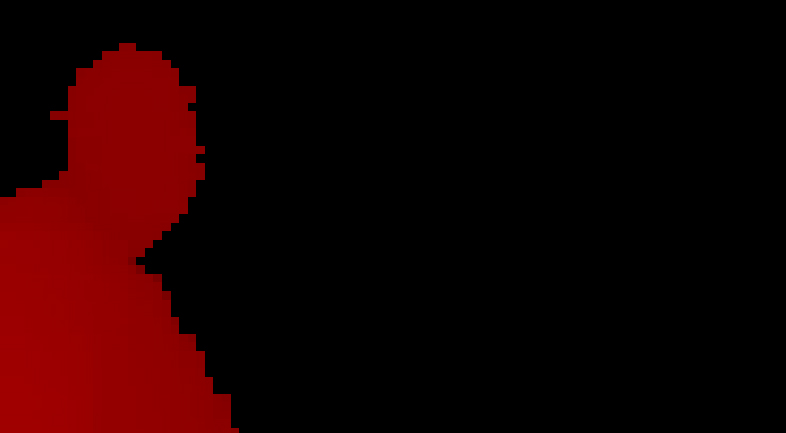 Tile max-CoC (near field)
Depth of field\Far + Near field processing
Both fields use half resolution input
Careful: downscale is source of error due to bilinear filtering
Use custom bilinear (bilateral) filter for downscaling
Far Field
Scale kernel size and weight samples with far CoC [Scheumerman05] 
Pre-multiply layer with far CoC [Gotanda09]
Prevents bleeding artifacts from bilinear/separable filter
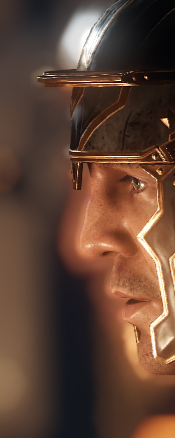 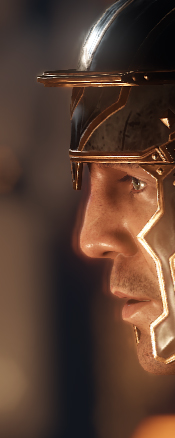 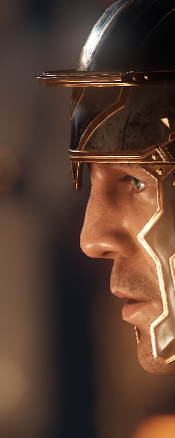 CoC weighting +
CoC pre-multiply
No weighting
CoC weighting
Depth of field\Far + Near field processing
Both fields use half resolution input
Careful: downscale is source of error due to bilinear filtering
Use custom bilinear (bilateral) filter for downscaling
Far Field
Scale kernel size and weight samples with far CoC [Scheumerman05] 
Pre-multiply layer with far CoC [Gotanda09]
Prevents bleeding artifacts from bilinear/separable filter
Near Field
Scatter as gather aproximation
Scale kernel size + weight fragments with Tile Max CoC against 
near CoC
Pre-multiply with near CoC 
Only want to blur near field fragments (cheap partial occlusion approximation)
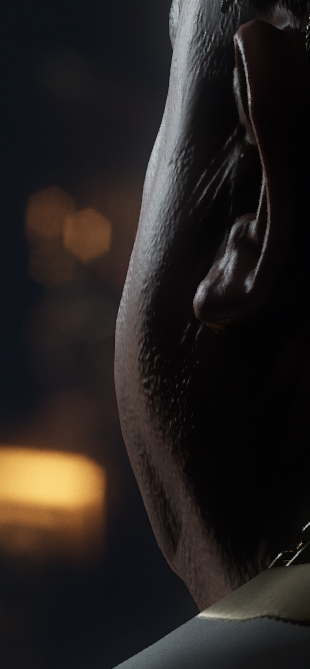 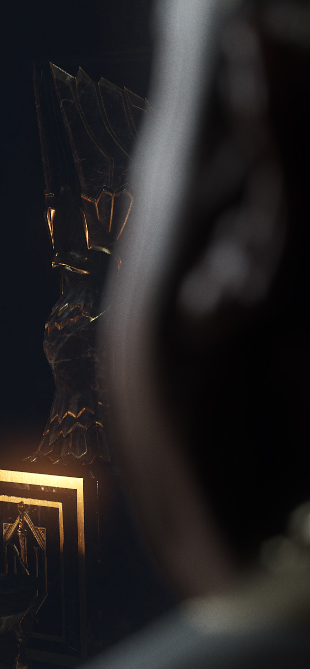 Far Field
Near Field
Depth of field\final composite
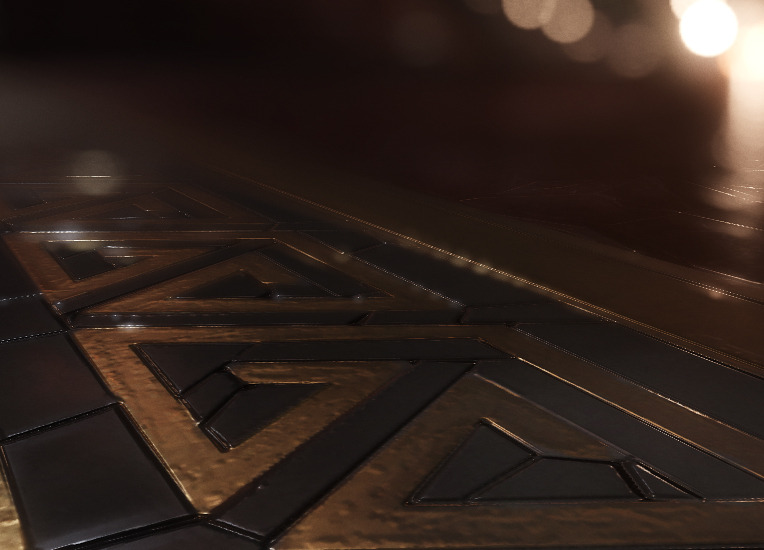 Far field: upscale via bilateral filter
Take 4 taps from half res CoC, compare against full res CoC
Weighted using bicubic filtering for quality [Sigg05]
Far field CoC used for blending
Near field: upscale carelessly
Half resolution near field CoC used for blending
Can bleed as much as possible
Also using bicubic filtering
Carefull with blending
Linear blending doesn’t look good (signal frequency soup)
Can be seen in many games, including all Crysis series (puts hat of shame)
Simple to address: use non-linear blend factor instead.
Linear blend
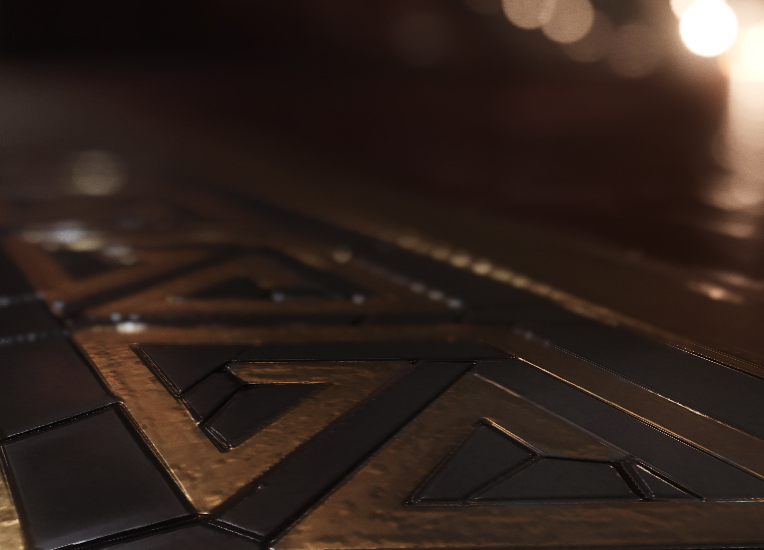 Non-linear blend (better)
Motion Blur
Motion Blur\Shutter speed and f-stops review
Amount of motion blur is relative to camera shutter speed and f-stops usage
The longer the exposure (slower shutter), the more light received (and the bigger amount of motion blur), and vice-versa
The lower f-stops the faster the exposure can be (and have less motion blur), and vice versa
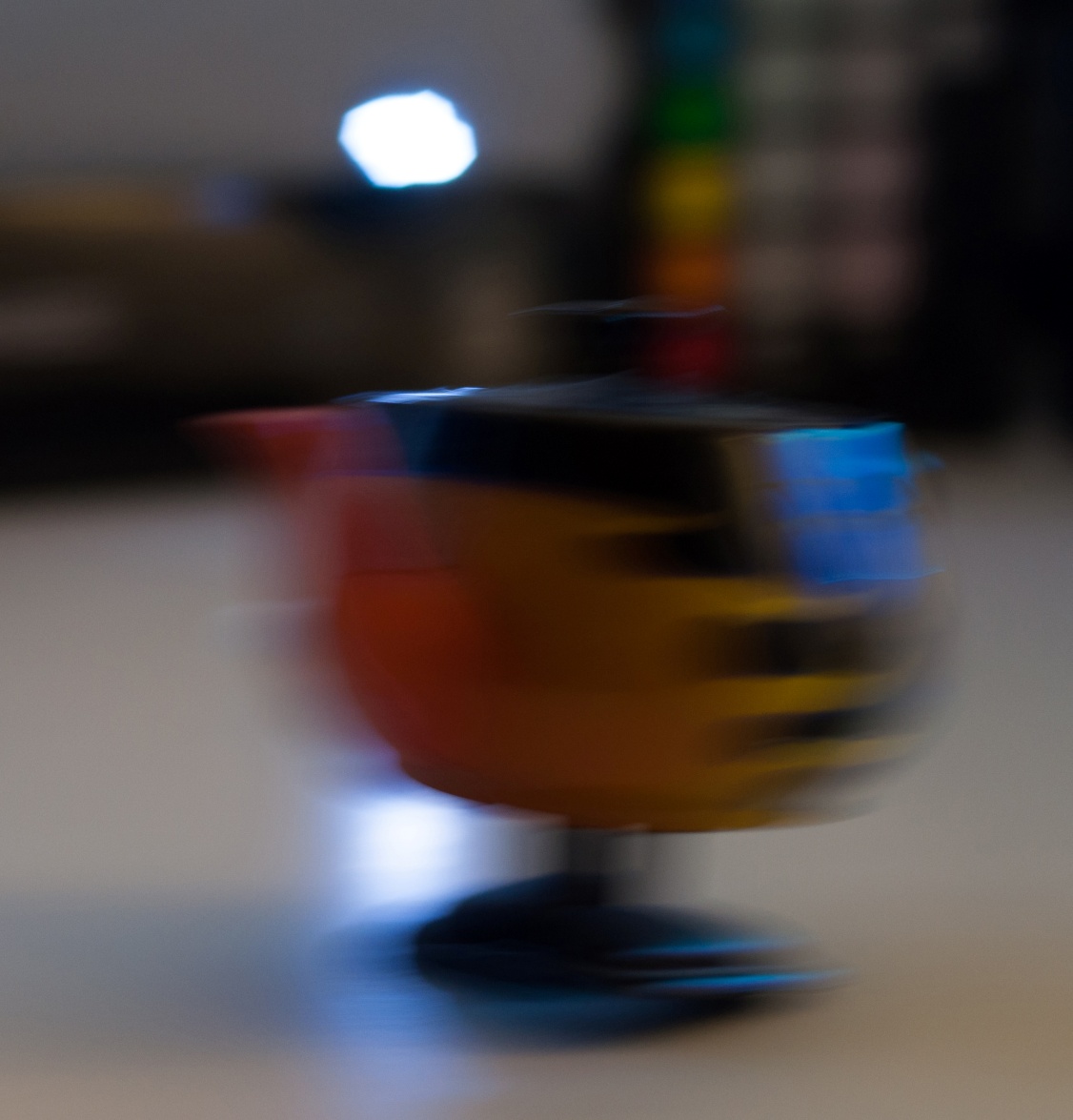 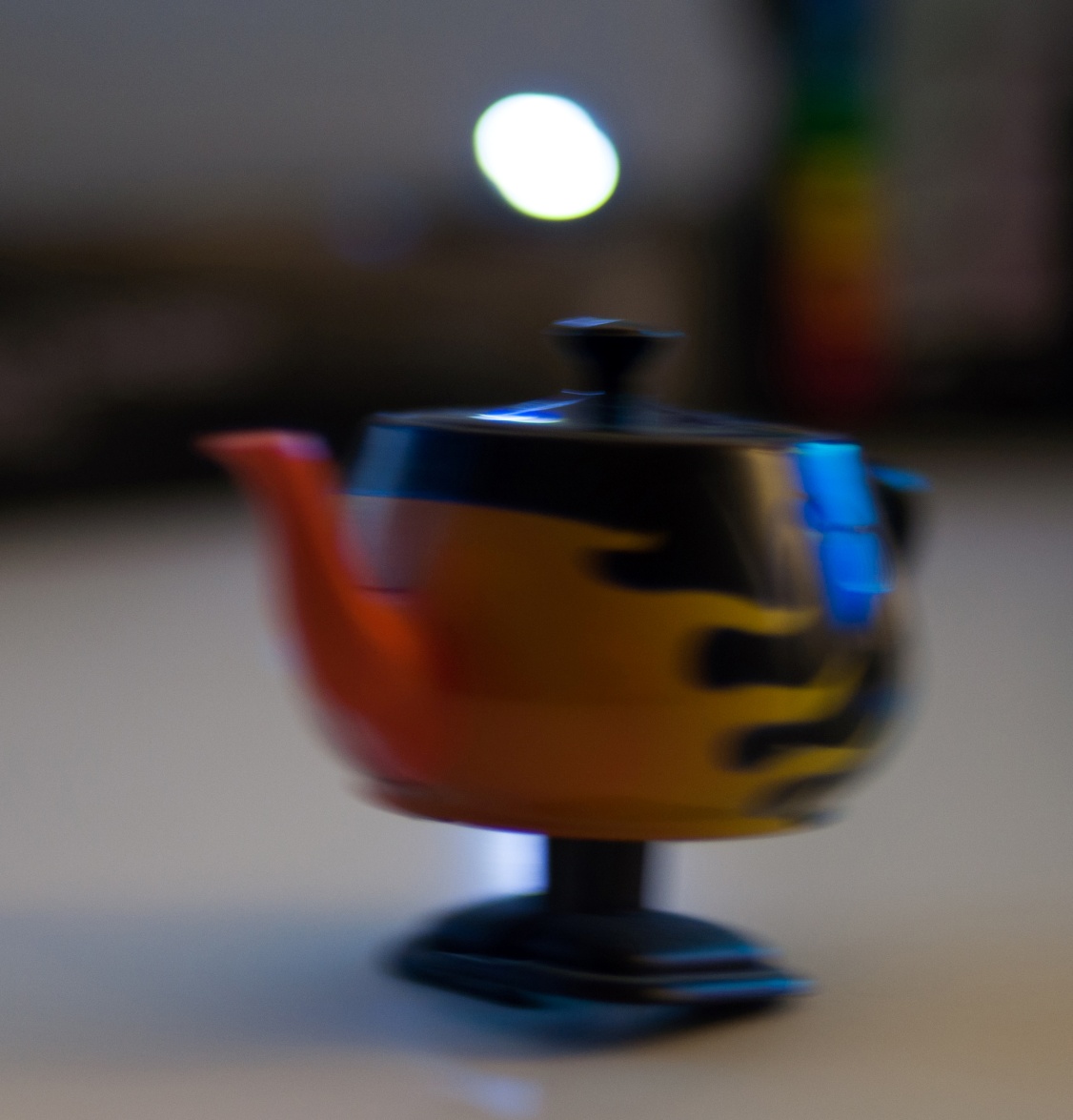 4 f-stops, shutter 1/6 sec
2 f-stops, shutter 1/20 sec
Motion blur\state of the art overview
Scatter via geometry expansion [Green03][Sawada07]
Require additional geometry pass + gs shader usage *
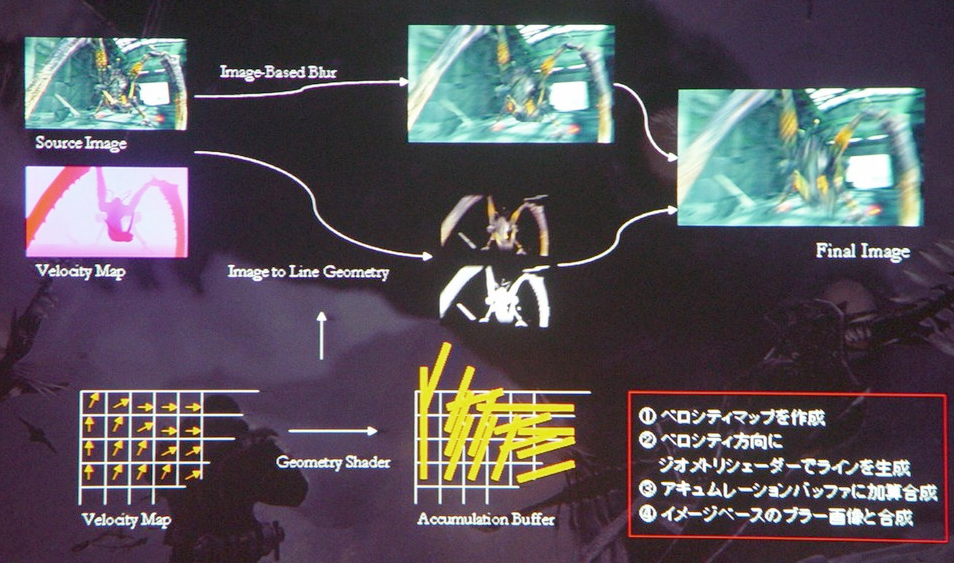 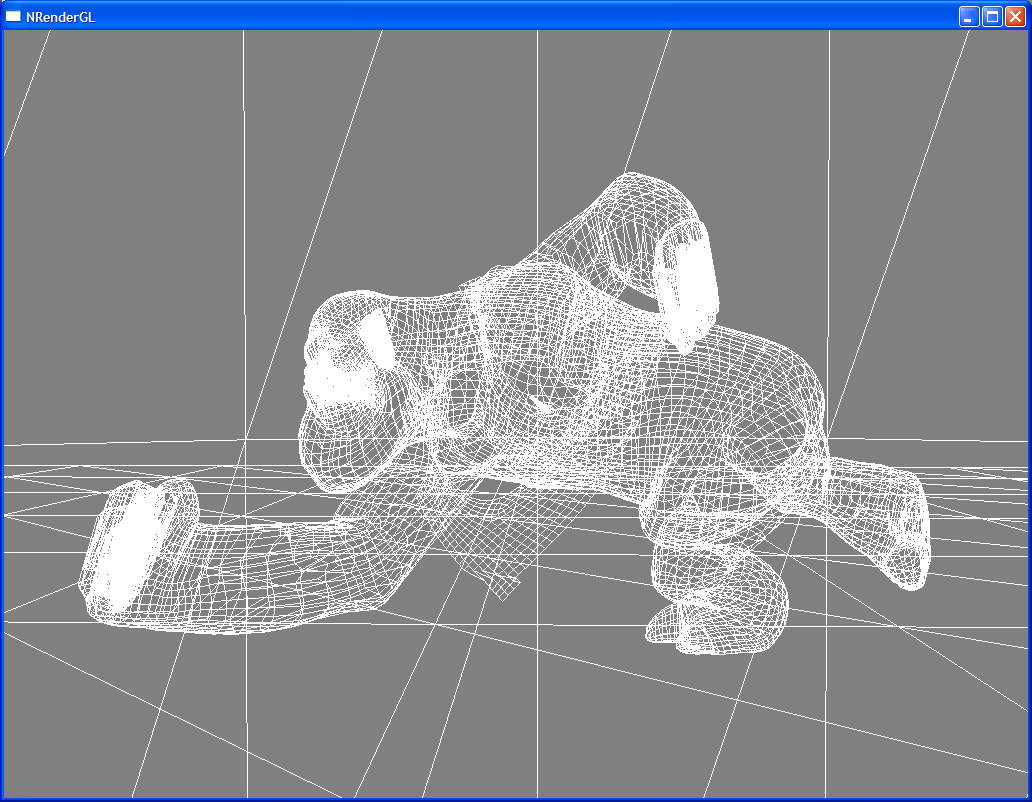 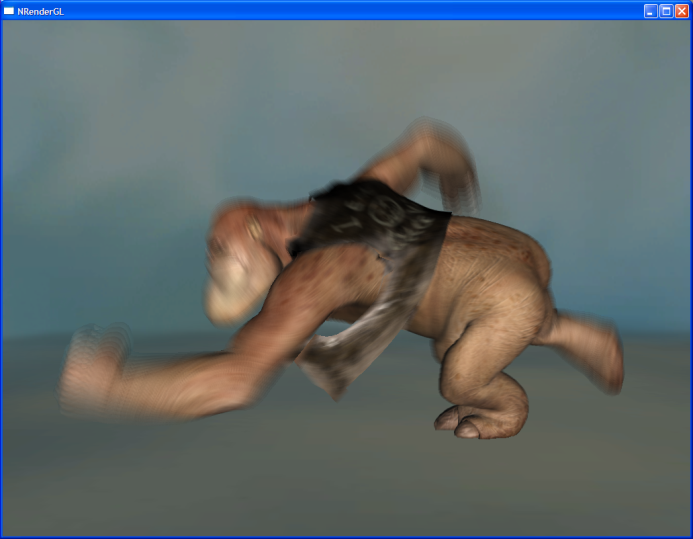 Motion blur\state of the art overview (2)
Scatter as gather [Sousa08][Gotanda09][Sousa11][Maguire12]
E.g.velocity dilation, velocity blur, tile max velocity; single vs. multiple pass composite; depth/v/obj ID masking; single pass DOF+MB
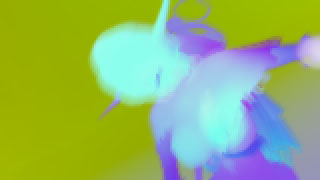 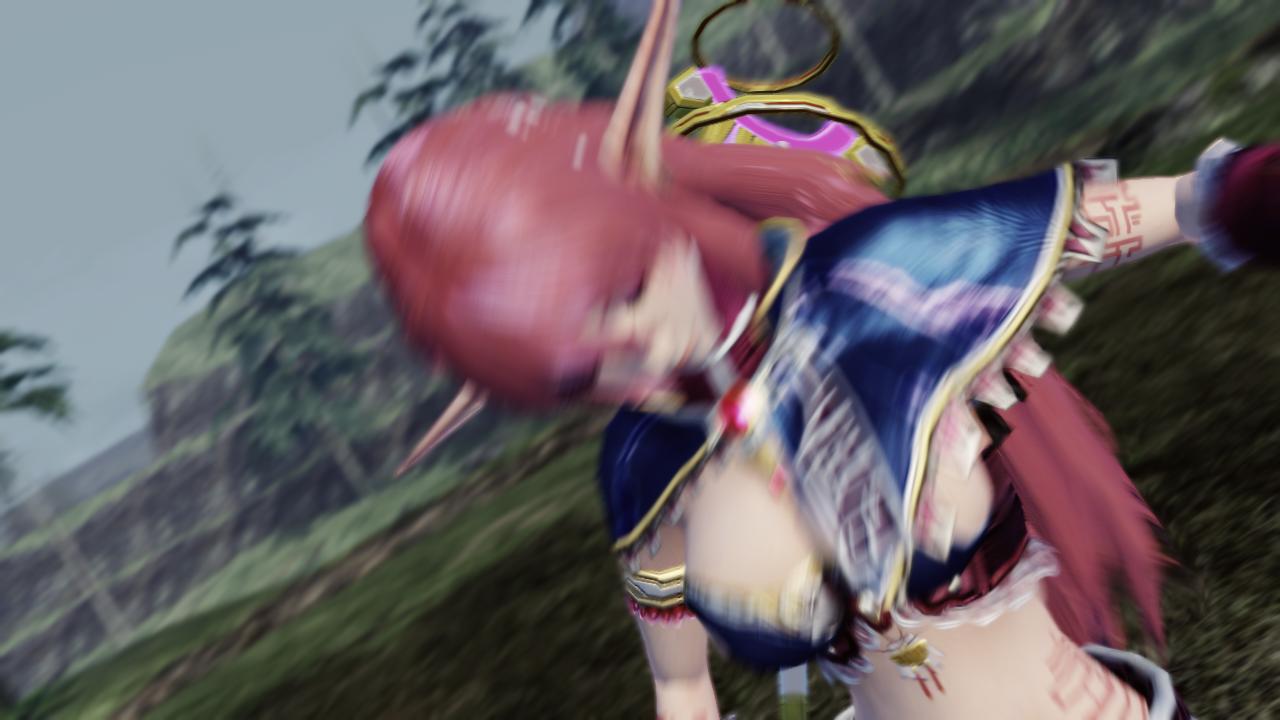 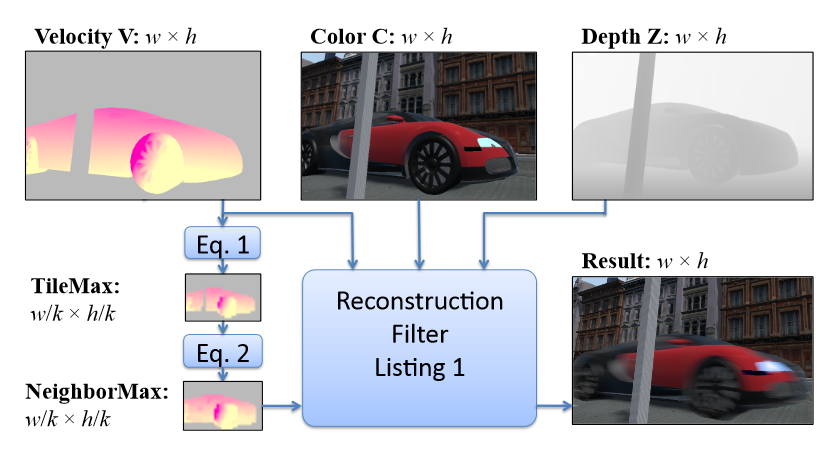 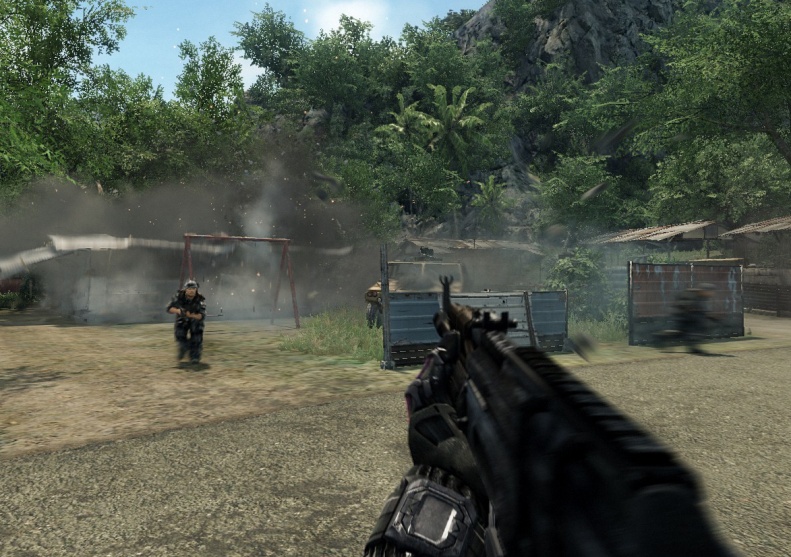 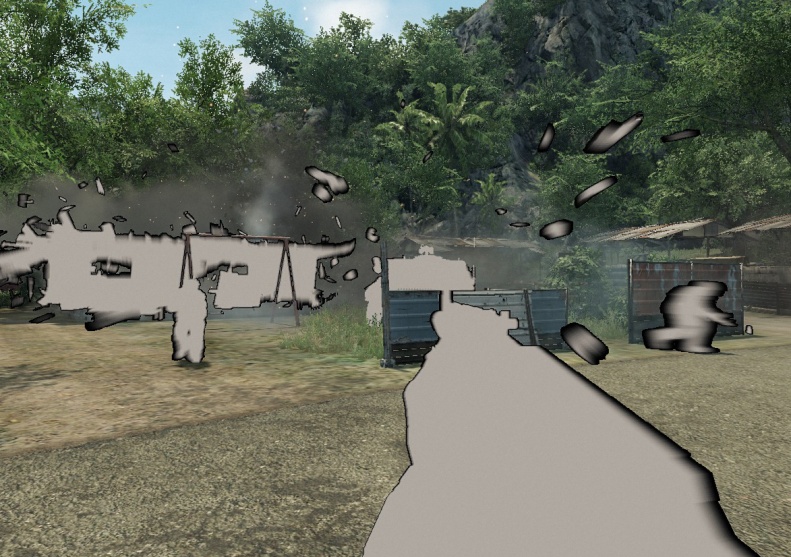 Motion blur\reconstruction filter for plausible MB [MCguire12]
Tile Max Velocity and Tile Neighbor Max Velocity
Downscale Velocity buffer by k times (k is tile count)
Take max length velocity at each step

Motion Blur Pass
Tile Neighbor Max for early out
Tile Max Velocity as center velocity tap
At each iteration step weight against full 
resolution ||V|| and Depth
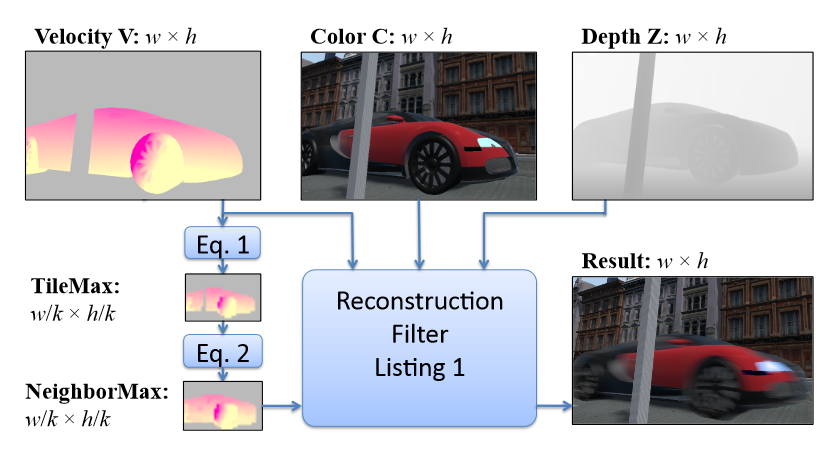 Motion Blur\an improved reconstruction filter
Performant Quality
Simplify and vectorize inner loop weight computation (ends up in couple mads) 
Fat buffers sampling are half rate on GCN hw with bilinear (point filtering is fullrate, but doesn’t look good due to aliasing)
Inputs: R11G11B10F for scene , bake ||V|| and 8 bit depth into a R8G8 target
Make it separable, 2 passes [Sousa08]
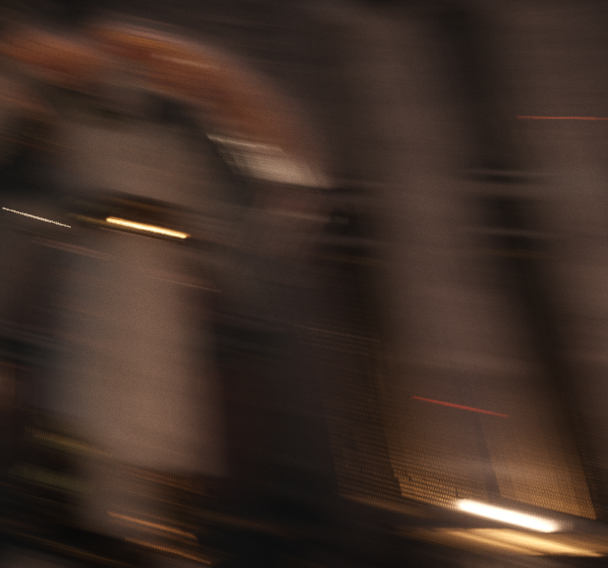 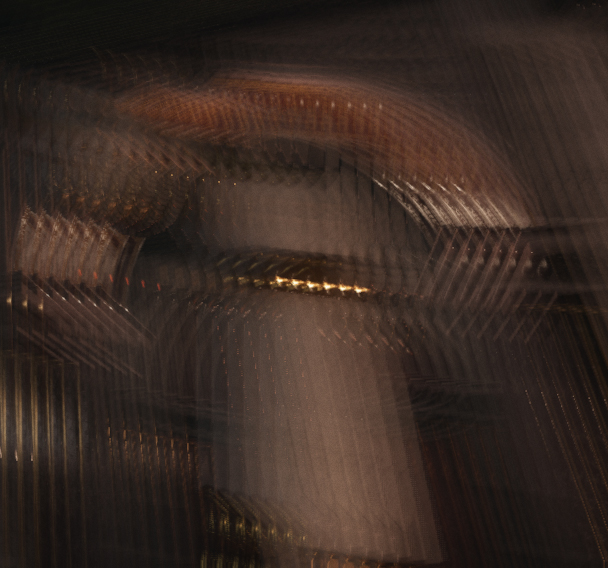 Motion Blur\an improved reconstruction filter (2)
Inner loop sample
const float2 tc = min_tc + blur_step * s;
const float lensq_xy = abs(min_len_xy + len_xy_step * s);
const float2 vy =  tex2Dlod(tex1, float4(tc.xy, 0, 0)); // x =||v||, y=depth 

const float2 cmp_z = DepthCmp(float2(vx.y, vy.y), float2(vy.y, vx.y), 1);
const float4 cmp_v = VelCmp(lensq_xy, float2(vy.x, lensq_vx));
const float w = (dot(cmp_z.xy, cmp_v.xy) + (cmp_v.z * cmp_v.w) * 2);

acc.rgb  += tex2Dlod(tex0, float4(tc.xy, 0, 0)) * w;
wacc += w;
float2 DepthCmp(float2 z0, float2 z1, float2 fSoftZ) {
  return saturate( (1.0f + z0* fSoftZ) - z1* fSoftZ ); 
}

float4 VelCmp(float lensq_xy, float2 vxy) {
  return saturate((1.0f - lensq_xy.xxxx *rcp(vxy.xyxy)) + float4(0.0f, 0.0f, 0.95f, 0.95f));
}
Motion Blur\an improved reconstruction filter (3)
Output object velocity in G-Buffer (only when required)
Avoids separate geometry passes.
Rigid geometry: object distance < distance threshold
Deformable geometry: if amount of movement > movement threshold
Moving geometry rendered last
R8G8 fmt
Composite with camera velocity
Velocity encoded in gamma 2.0 space
Precision still insufficient, but not much noticeable in practice
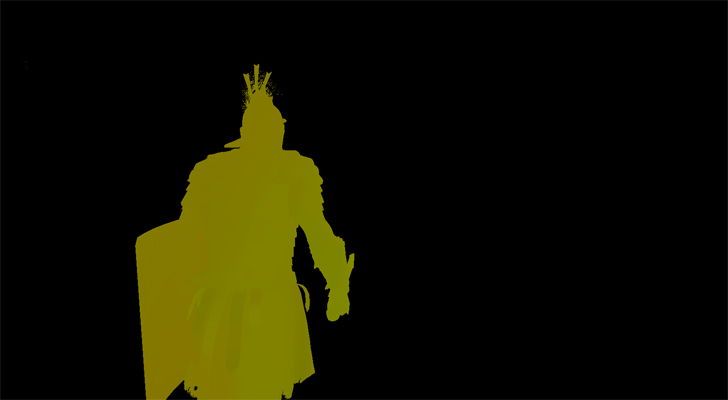 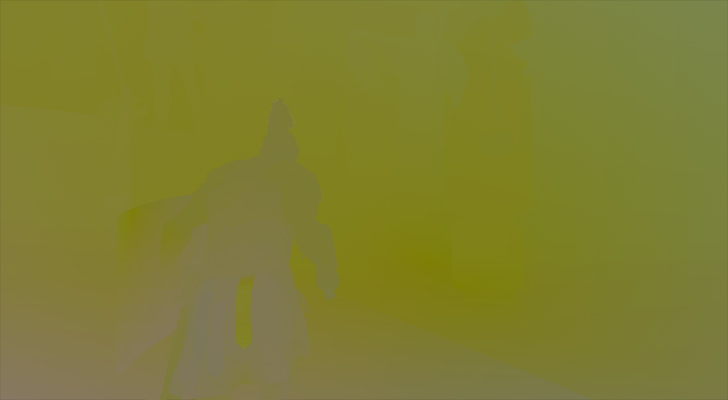 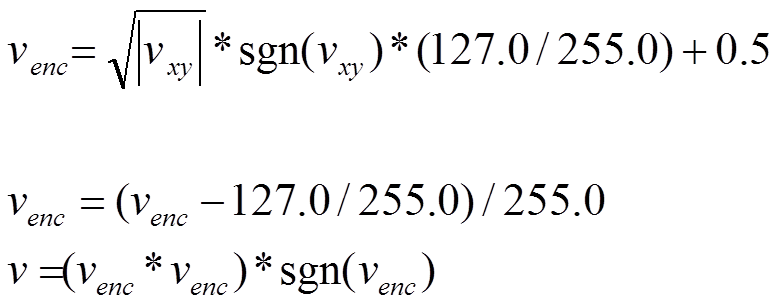 Encode
Decode
Motion blur\MB Or Dof first?
In real world MB/DOF occur simultaneously
A dream implementation: big N^2 kernel + batched DOF/MB
Or sprite based with MB quad stretching
Full resolution!  1 Billion taps! FP16! Multiple layers! 

But... performance still matters (consoles):
DOF before MB introduces less error when MB happening on focus
This is due MB is a scatter as gather op relying on geometry data. 
Any other similar op after will introduce error. And vice-versa.
Error from MB after DOF is less noticeable.
Order swap makes DOF harder to fold with other posts
Additional overhead
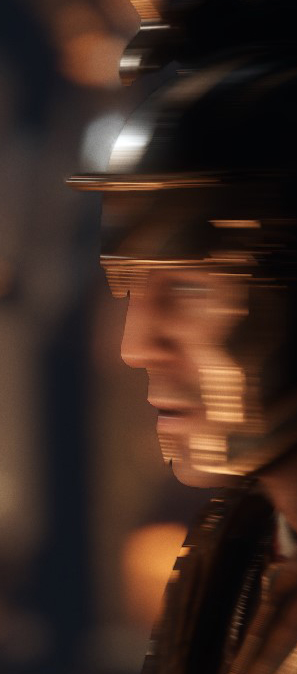 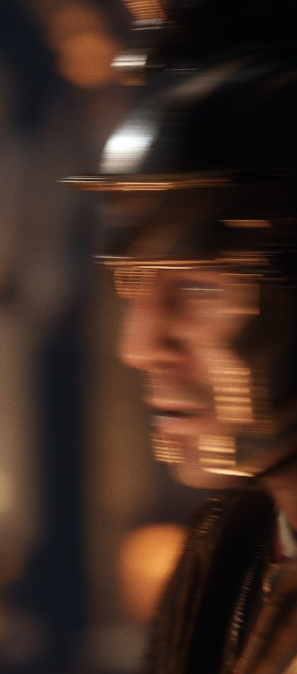 Final remarks
Practical MSAA details
Do’s and Dont’s
SMAA 1TX: A More Robust Temporal AA
For just 4 extra texture ops and couple alu
A Plausible and Performant DOF Reconstruction Filter
Separable flexible filter, any bokeh kernel shape doable
1st pass: 0.426ms, 2nd pass:  0.094ms. Sum: 0.52ms for reconstruction filter *
An Improved Reconstruction Filter for Plausible Motion Blur
Separable, 1st pass: 0.236 ms, 2nd pass: 0.236ms. Sum: 0.472ms for reconstruction filter *


* 1080p + AMD 7970
Special Thanks
Natalya Tartachuck

Michael Kopietz, Nicolas Schulz, Christopher Evans, Carsten Wenzel, Christopher Raine, Nick Kasyan, Magnus Larbrant, Pierre Donzallaz
[Speaker Notes: That’s about it for today !

I hope you enjoyed this lecture and i apreciate your time.]
We are hiring !
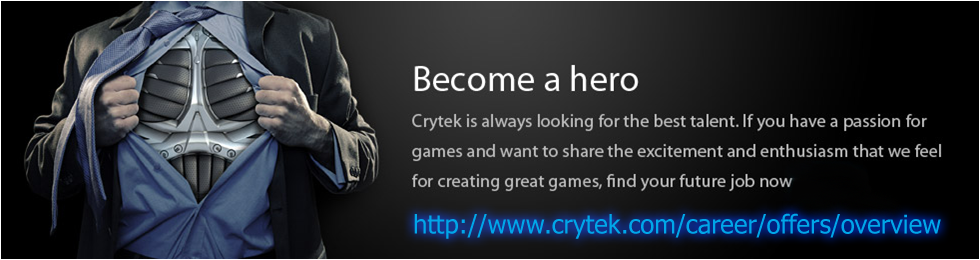 [Speaker Notes: Join us !]
Questions ?
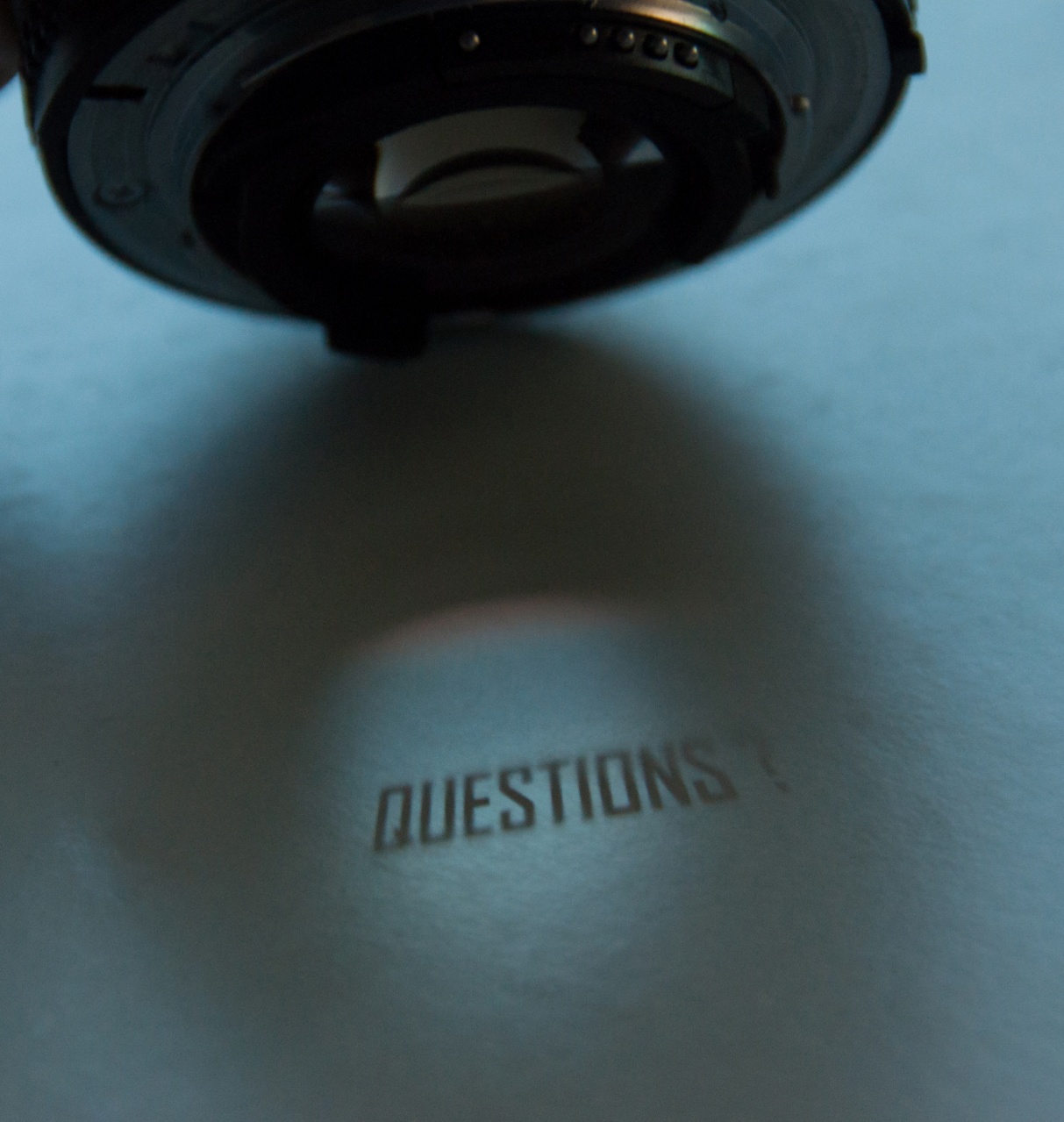 References
Potmesil M., Chakravarty I. “Synthetic Image Generation with a Lens and Aperture Camera Model”, 1981
Shirley P., Chiu K., “A Low Distortion Map Between Disk and Square”, 1997
Green S. “Stupid OpenGL Tricks”, 2003
Toksvig M., “Mip Mapping Normal Maps”, 2004
Scheuermann T., Tatarchuk N. “Improved Depth of Field Rendering”, Shader X3, 2005
Sigg C., Hadwiger M., “Fast Third-Order Texture Filtgering”, 2005
Cyril, P et al. “Photographic Depth of Field Rendering”, 2005
Gritz L., Eon E. “The Importance of Being Linear”, 2007
Sawada Y., Talk at Game Developers Conference, http://www.beyond3d.com/content/news/499 , 2007
Sousa T. “Crysis Next Gen Effects”, 2008
Gotanda Y. ”Star Ocean 4: Flexible Shader Management and Post Processing”, 2009
Yang L. et al, “Amortized SuperSampling”, 2009
Kawase M., “Anti-Downsized Buffer Artifacts”, 2011
Sousa T., “CryENGINE 3 Rendering Techniques”, 2011
Binks D., “Dynamic Resolution Rendering”, 2011
Sousa T., Schulz N. , Kasyan N., “Secrets of CryENGINE 3 Graphics Technology”, 2011 
Sousa T., “Anti-Aliasing Methods in CryENGINE 3”, 2011
Jimenez J. et.al, “Filtering Approaches for Real-Time Anti-Aliasing”, 2011
Thibieroz N., “Deferred Shading Optimizations”, 2011
References
Cloward B., Otstott A., “Cinematic Character Lighting in Star Wars: The Old Republic”, 2011
Mittring M., Dudash B., “The Technology Behind the DirectX11 Unreal Engine “Samaritan” Demo“, 2011
Futuremark, 3DMark11 “White Paper”, 2011
Baker D., “Spectacular Specular: LEAN and CLEAN Specular Highlights”, 2011
White J., Brisebois C., “More Performance! Five Rendering Ideas from Batlefield 3 and Need for Speed: The Run”, 2011
Lottes T., “Nvidia TXAA”, http://www.nvidia.in/object/txaa-anti-aliasing-technology-in.html#gameContent=1 , 2012
McGuire M. et al, “A Reconstruction Filter for Plausible Motion Blur”, 2012
McIntosh L. Et al, “Efficiently Simulating Bokeh”, 2012
Malan H., “Real-Time Global Illumination and Reflections in Dust 514”, 2012
Hill S., Baker D., “Rock-Solid Shading: Image Stability withouth Sacrificing Detail”, 2012
Sousa T., Wenzel C., Raine C., “Rendering Technologies of Crysis 3”, 2013
Thibieroz N., Gruen H., “DirectX11 Performance Reloaded”, 2013
Andreev D., “Rendering Tricks in Dead Space 3”, 2013
http://en.wikipedia.org/wiki/Lens_%28optics%29
http://en.wikipedia.org/wiki/Pinhole_camera
http://en.wikipedia.org/wiki/F-number
http://en.wikipedia.org/wiki/Angle_of_view